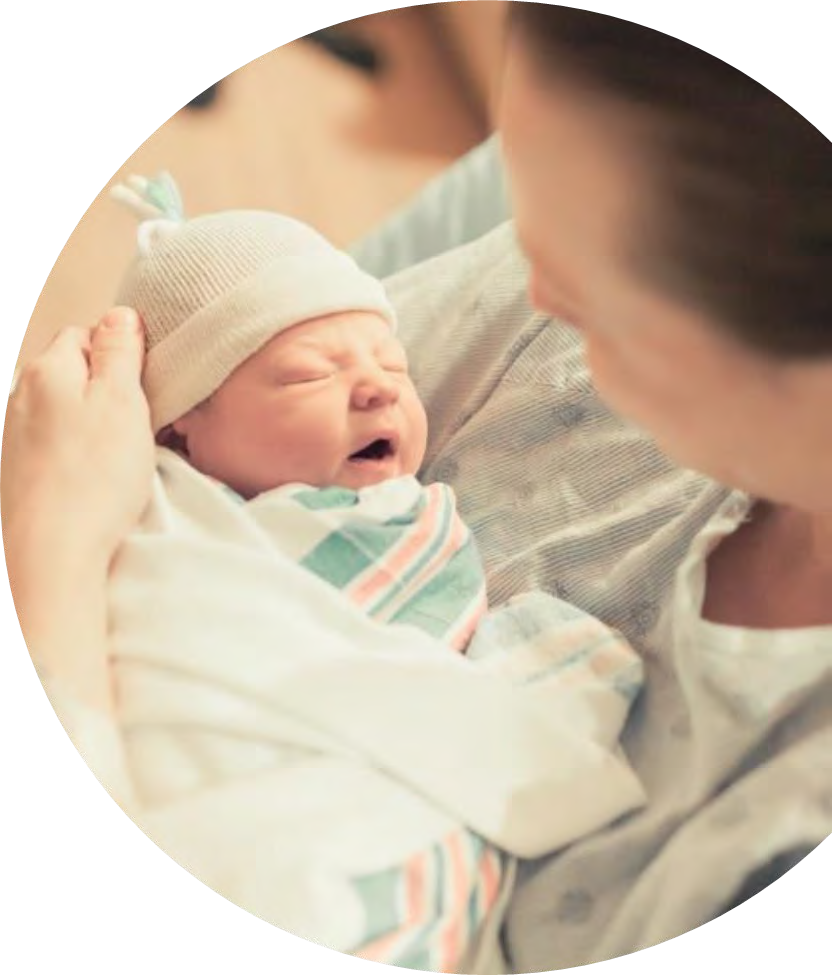 COVID-19 Strategies  for OB & Neonatal  Units
October 1, 2021
12:00 – 1:15pm
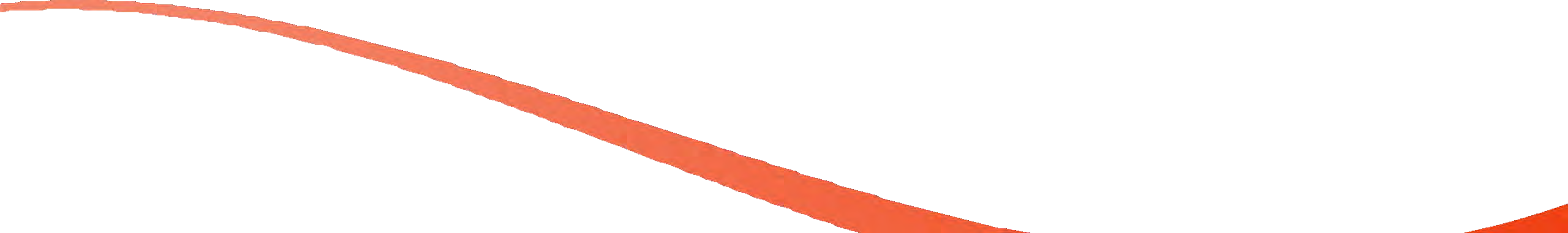 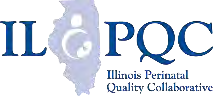 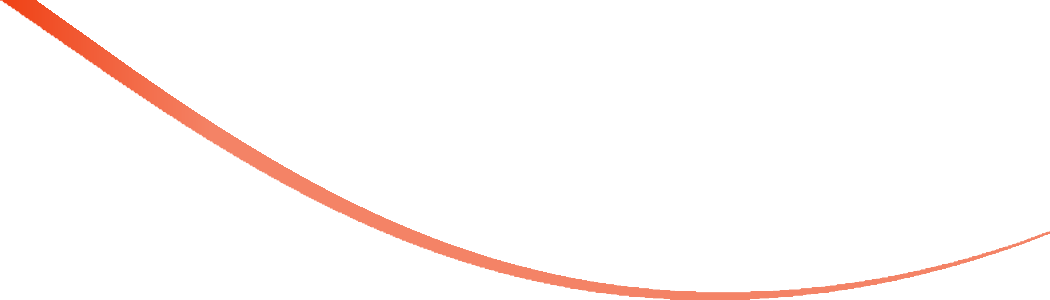 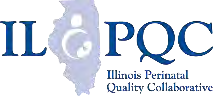 Welcome
Please be certain you are on “mute” when not  speaking to avoid background noise.
Whether you have joined by phone or computer  audio, you can mute and unmute yourself by clicking  on the microphone icon.
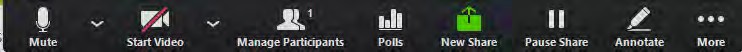 The following shortcuts can also be used

For PC:	Alt + A : Mute or Unmute

For Mac:	Shift + Command + A: Mute or Unmute

For telephone:	*6 : Mute or Unmute
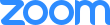 2
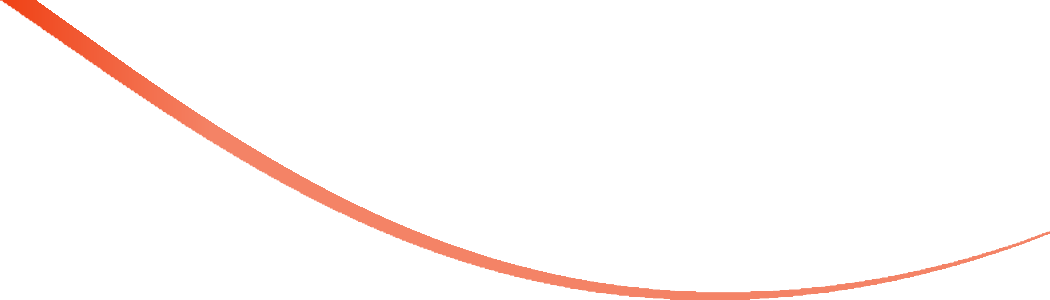 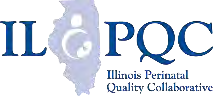 Housekeeping:
We Are Recording Now
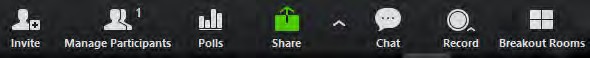 3
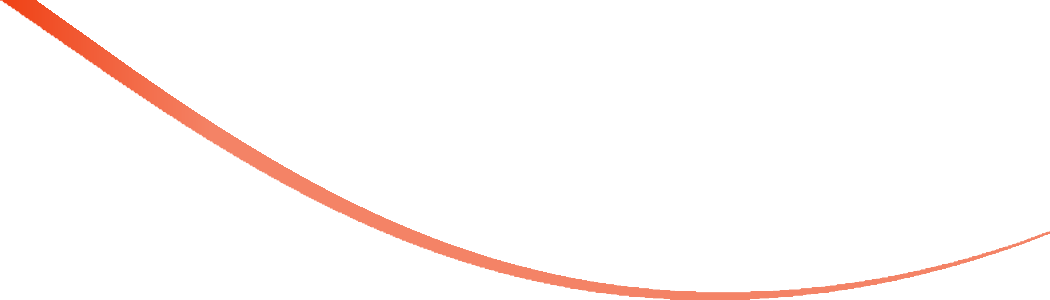 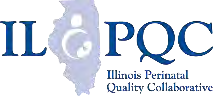 ILPQC Covid	19 webinars
The strategies shared today are examples from individual institutions not IDPH or  ILPQC recommendations.

This is our 25th COVID-19 strategies for OB/Neonatal Units webinar in coordination  with IDPH, since April 2020.	Please see https://ilpqc.org/covid-19-information/ for
future webinar registration, prior recorded webinars and written out Q/A’s from those  webinars.

The next webinar will be Friday, November 5, noon to 1:15pm. We are moving to  every other month and determining the needed frequency going forward

Please let us know if your hospital would like to share on an upcoming webinar,  please put questions/comments into the chatbox or email directly to info@ilpqc.org
4
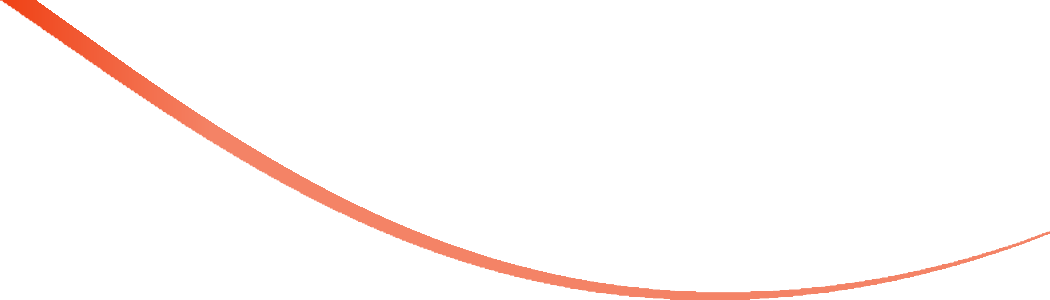 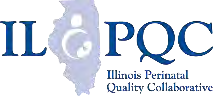 Overview
Introduction
Overview of updated data and recommendations
Discussion of OB Unit Strategies
Emily Zantow, MD, – Maternal-Fetal Medicine Fellow, Department of Obstetrics & Gynecology – Saint Louis  University School of Medicine, SSM Health St. Mary’s Hospital – St. Louis
Rebecca Williams- Maternal Outreach Educator, Saint Louis University School of Medicine, SSM  Health St. Mary’s Hospital – St. Louis
Ashish Premkumar, MD – Maternal-Fetal Medicine, John H. Stroger, Jr. Hospital of Cook County
Discussion of NEO Unit Strategies
Justin Josephsen, MD – Medical Director, St. Mary’s Hospital NICU, Neonatologist Cardinal  Glennon Children’s Hospital, St. Louis
Leslie Caldarelli, MD –	NICU Director, Prentice Women's Hospital, Chicago

IDPH updates – Amanda C. Bennett, PhD, MPH - CDC Field Assignee in Maternal and Child Health Epidemiology, Illinois Department of Public Health, Office of Women's Health and Family Services
5
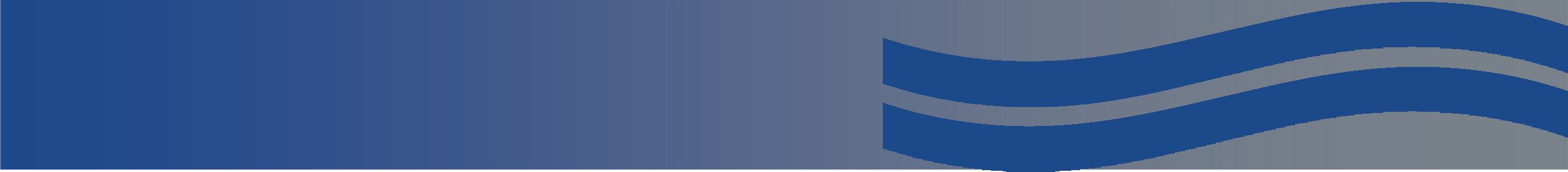 US COVID case trend
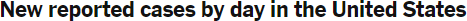 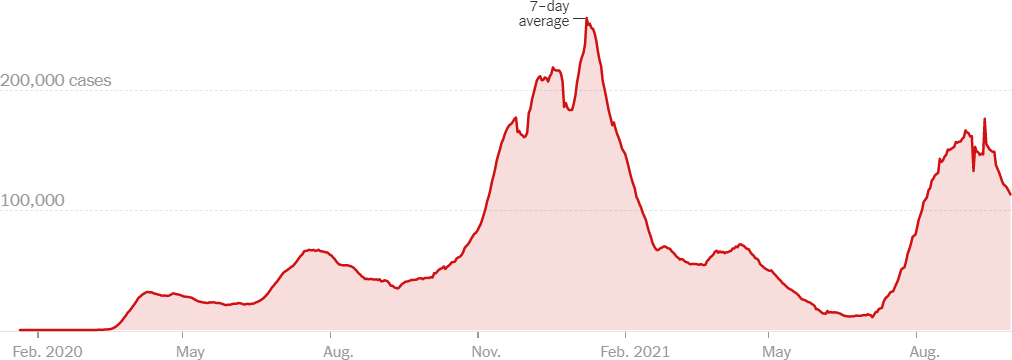 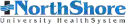 6
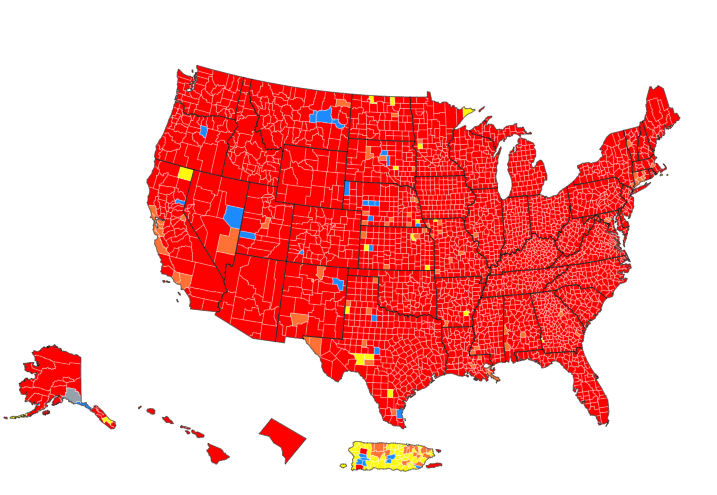 COVID
spreads  across the  Country

Updated  9/30/21
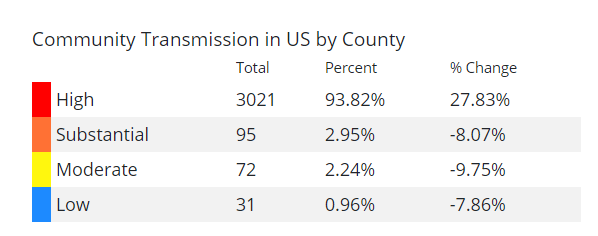 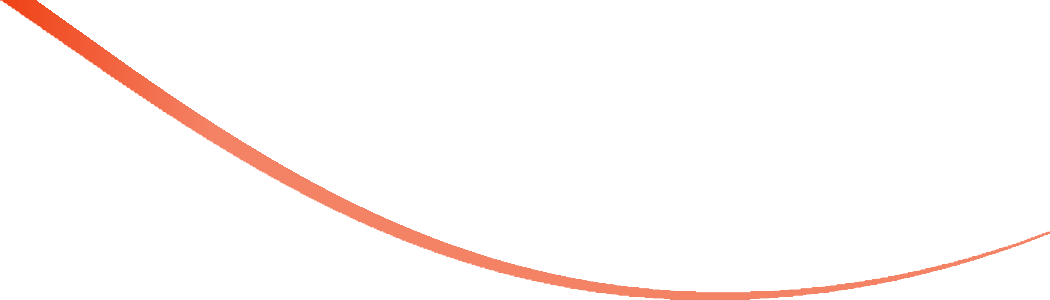 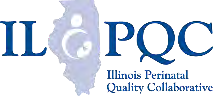 Data Update: September 30, 2021
CDC/IDPH: COVID-19 Outbreak
CDC
https://covid.cdc.gov/covid-data-tracker/#cases_totalcases
IDPH
https://www.dph.illinois.gov/covid19
Total cases: 43,169,823 confirmed
Total deaths: 691,517 confirmed
1,627,508 Confirmed Positive Cases
24,976 Deaths
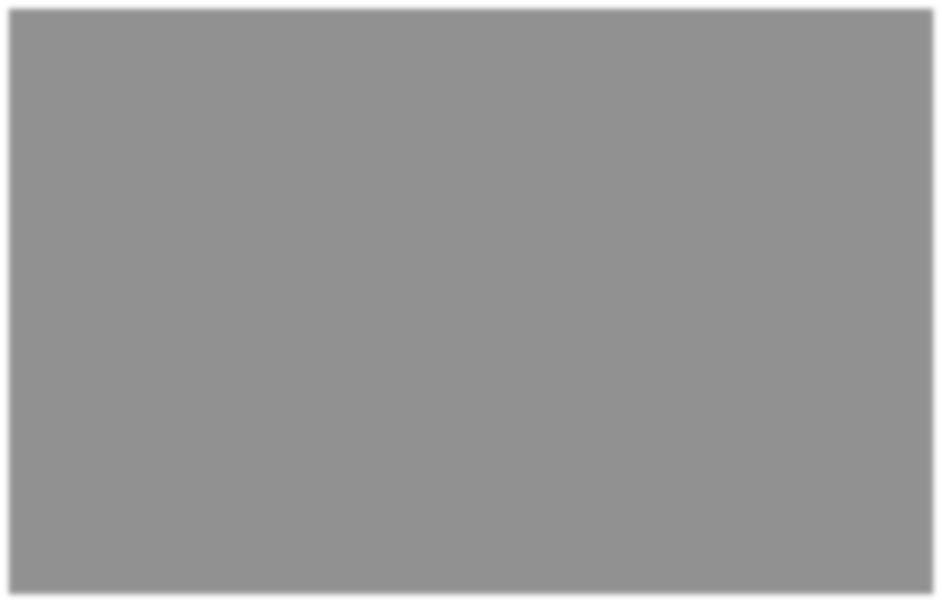 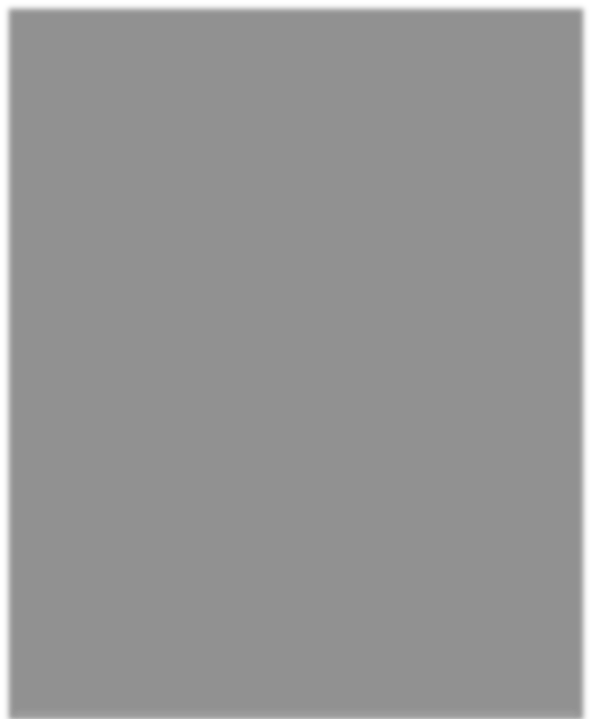 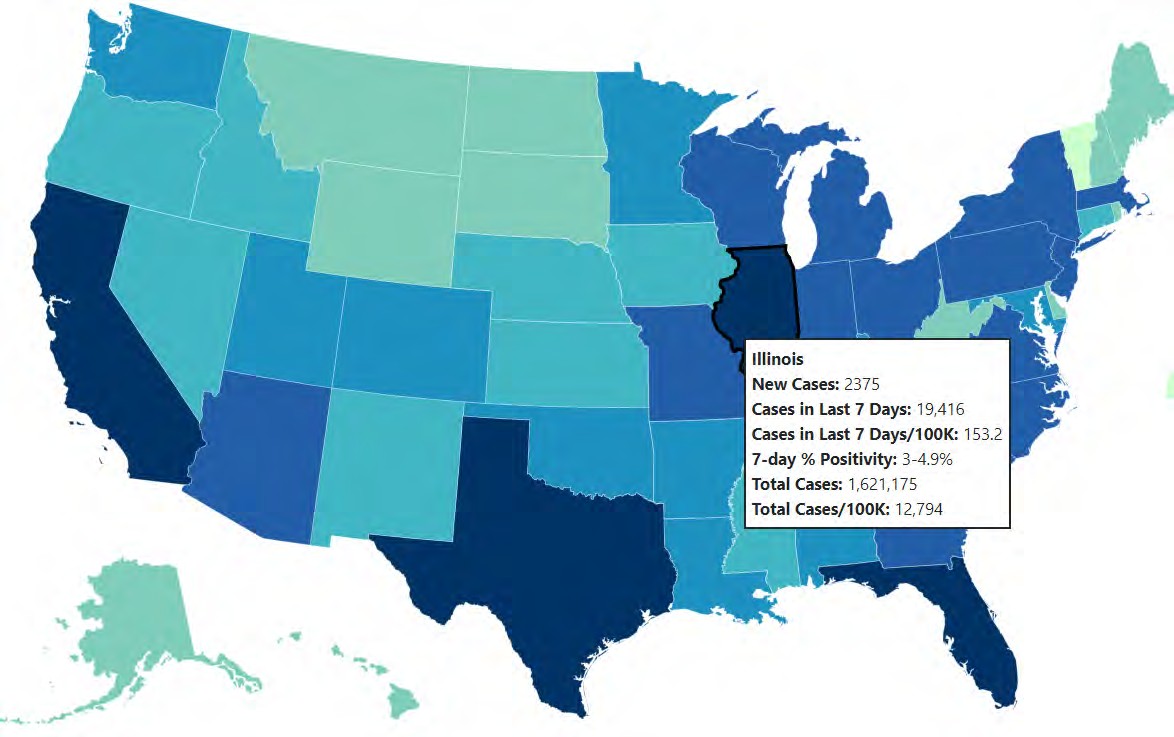 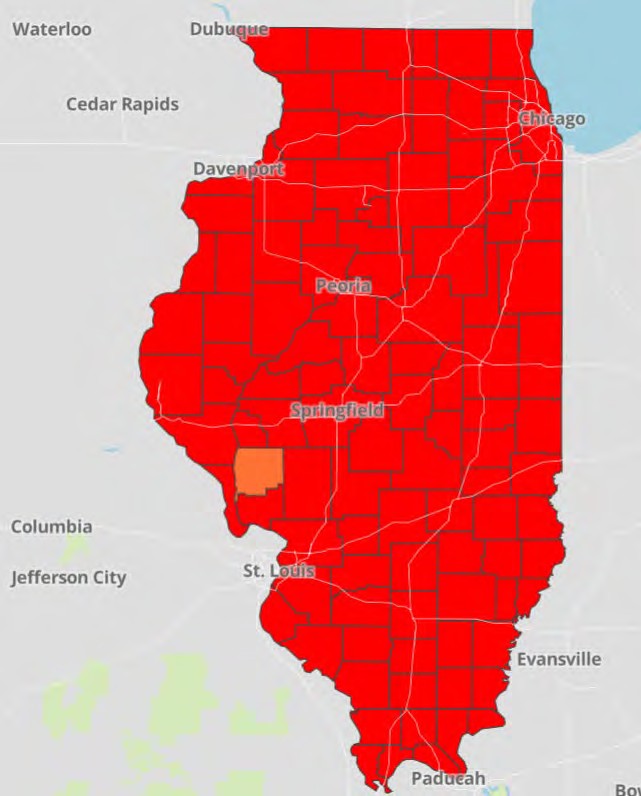 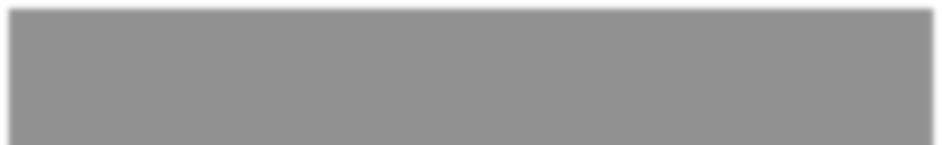 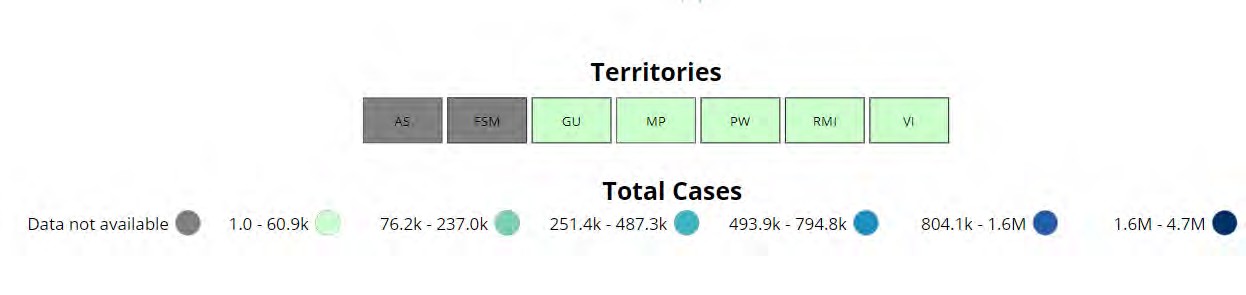 8
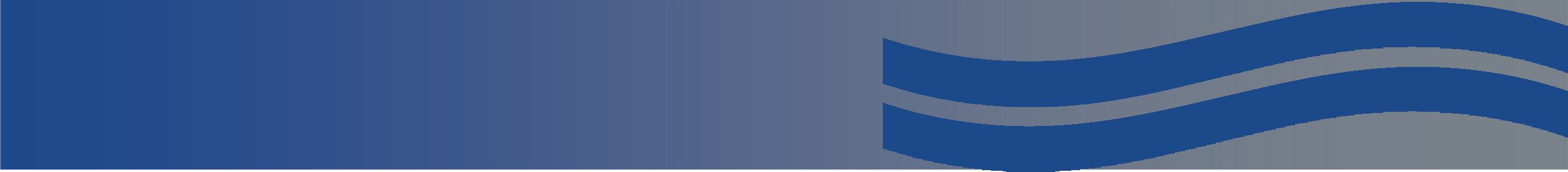 Illinois Daily Incidence
IDPH daily data summary
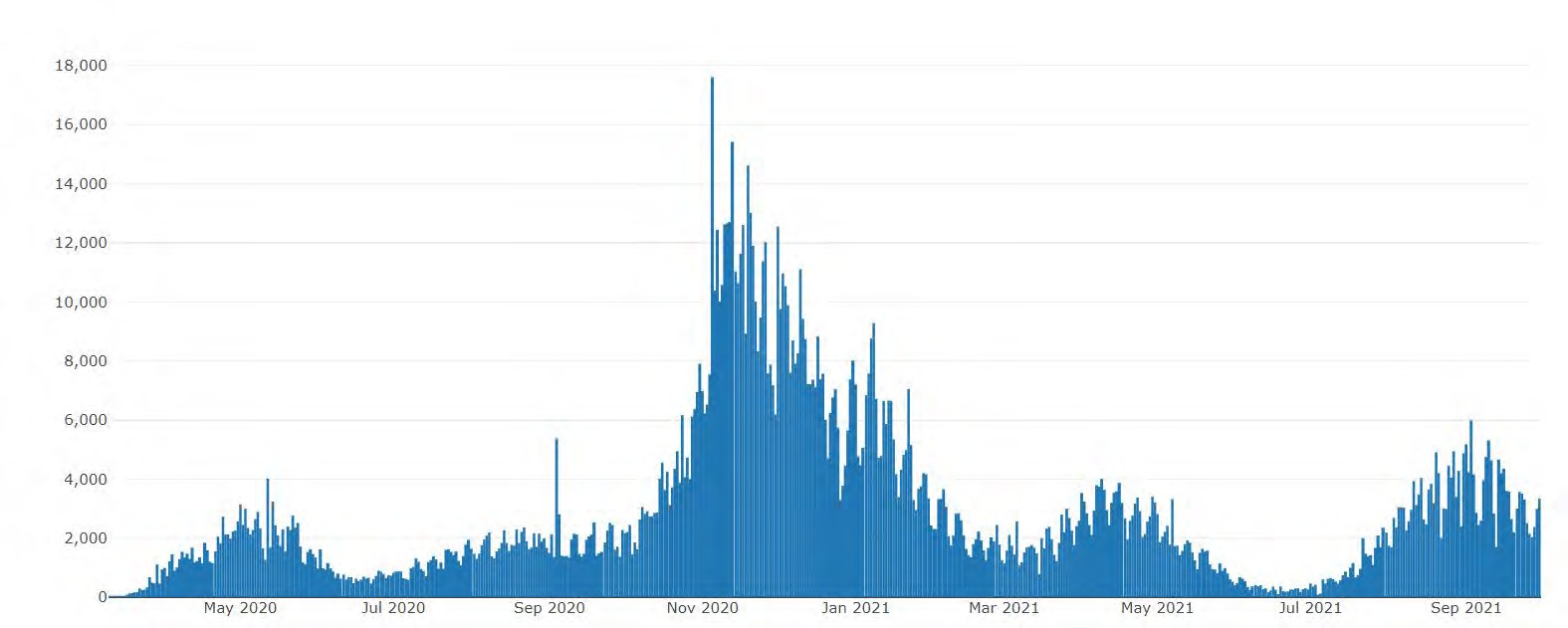 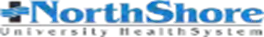 9
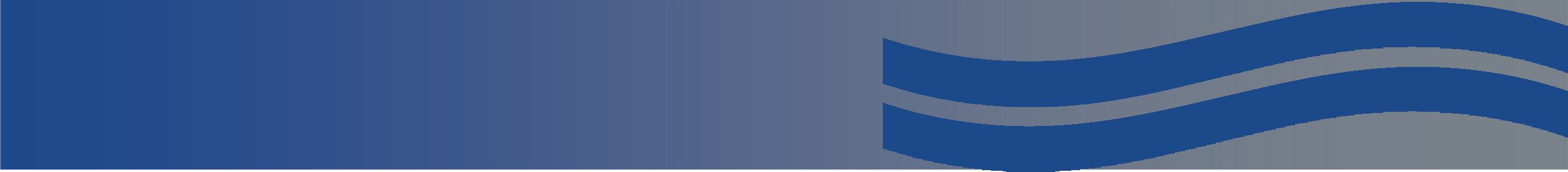 Illinois Covid Deaths
IDPH daily data summary
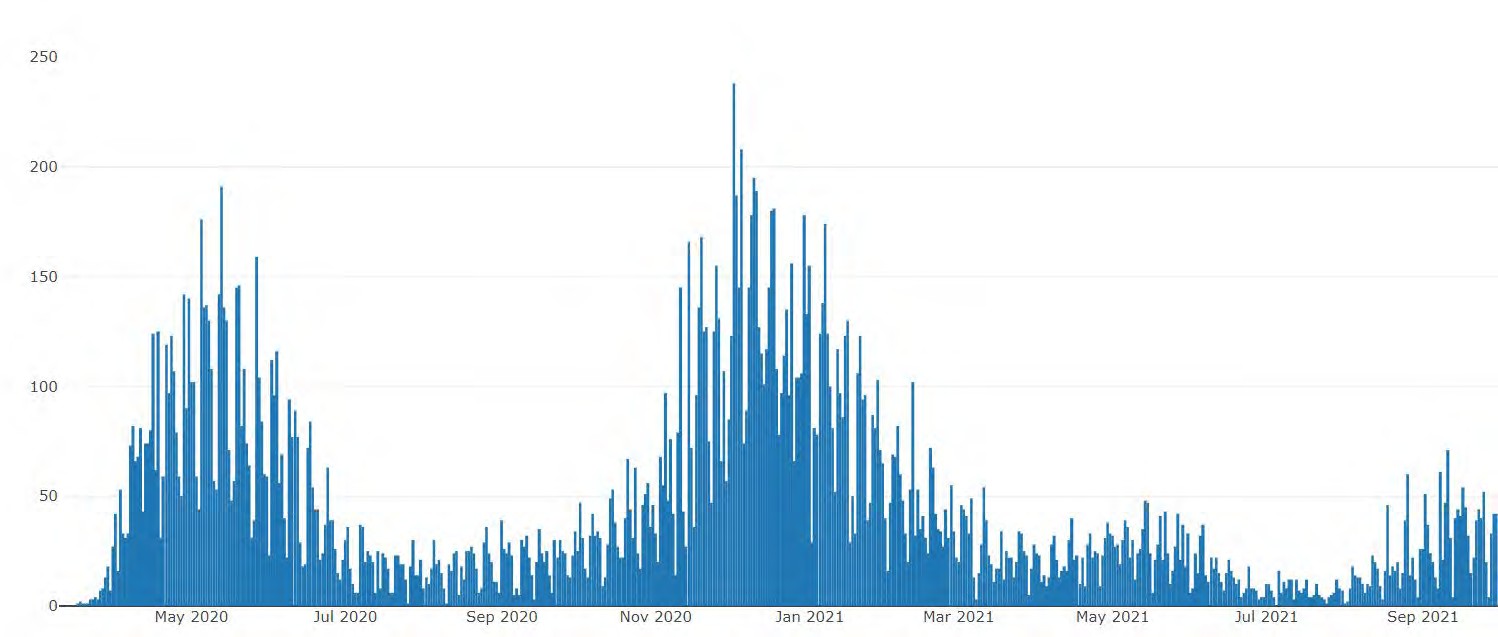 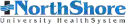 10
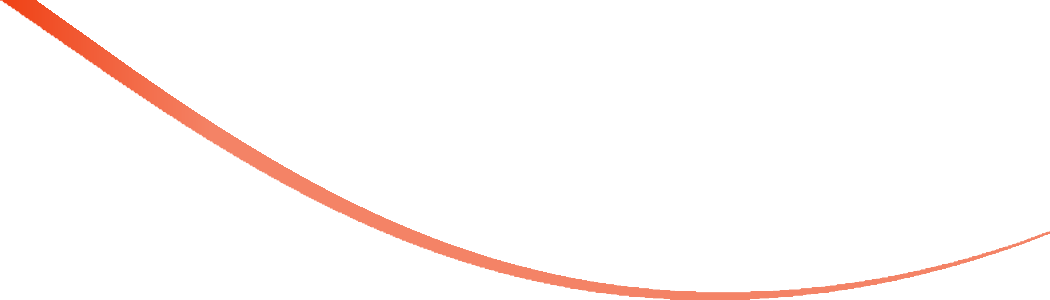 IDPH County Level COVID	-19
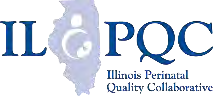 Risk Metrics
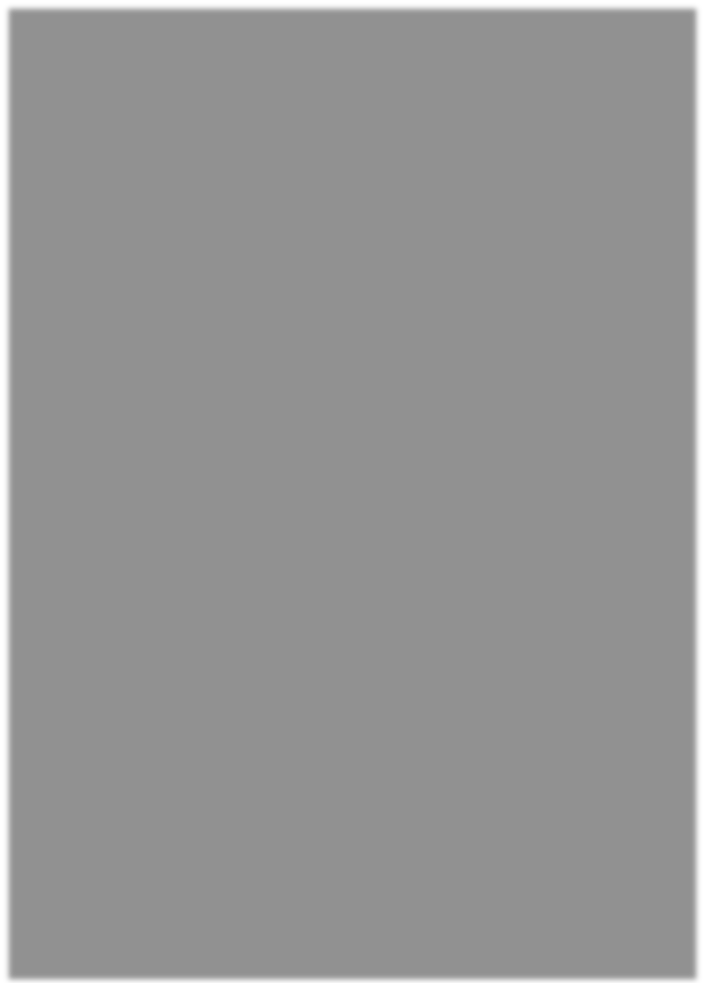 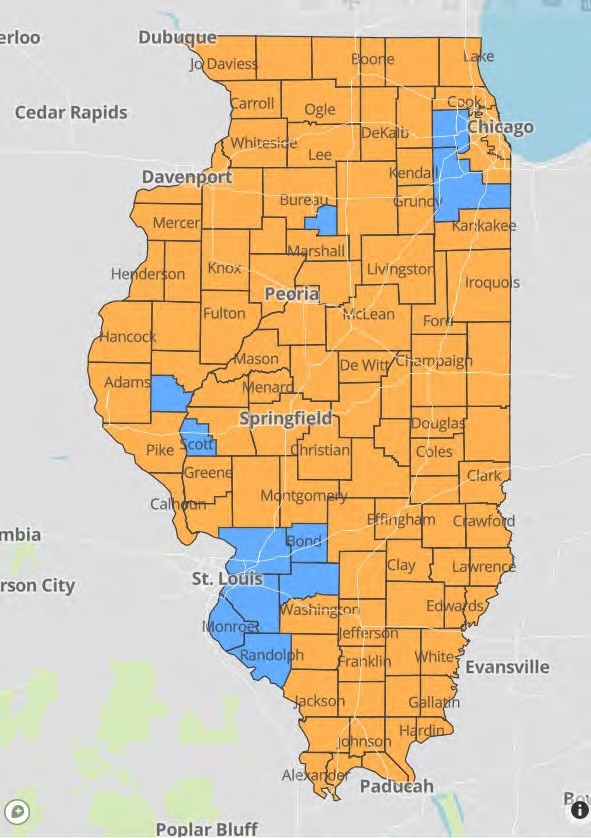 Week 37: 9/12/2021  Through 9/18/2021

Blue indicates that	the  county is	experiencing  overall stable COVID-19  metrics.

Orange indicates	there  are warning	signs of  increased	COVID-19 risk  in the county.
11
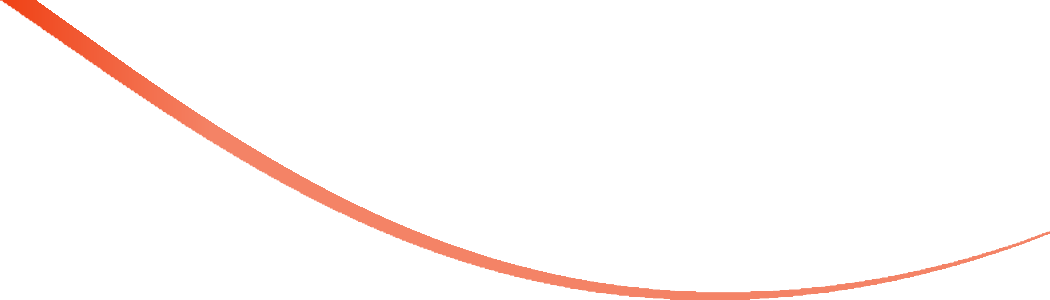 Data Update September 30, 2021  IDPH: COVID-19 Outbreak	Race  Demographics
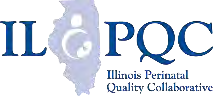 https://www.dph.illinois.gov/covid19
Deaths
Confirmed Cases
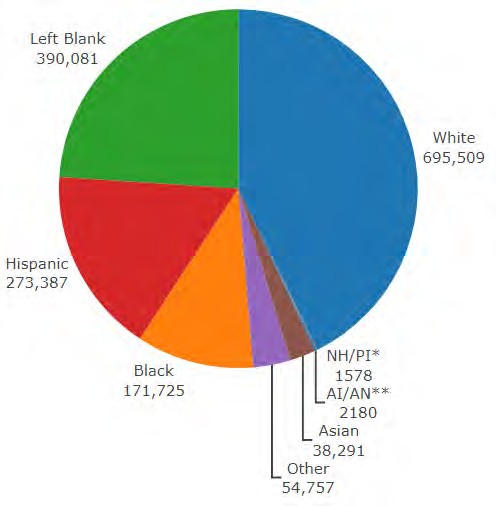 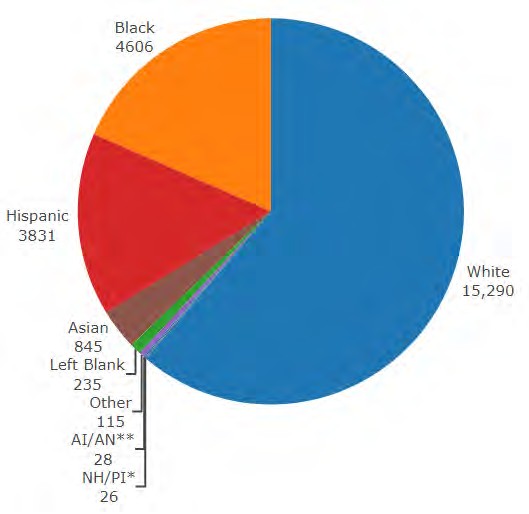 13
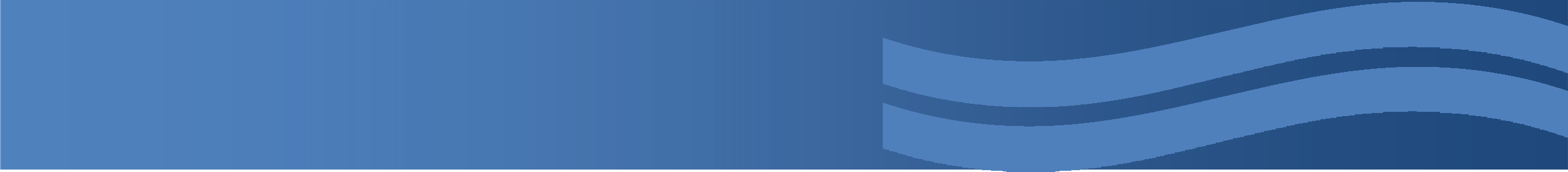 Illinois Population Vaccinated Fully
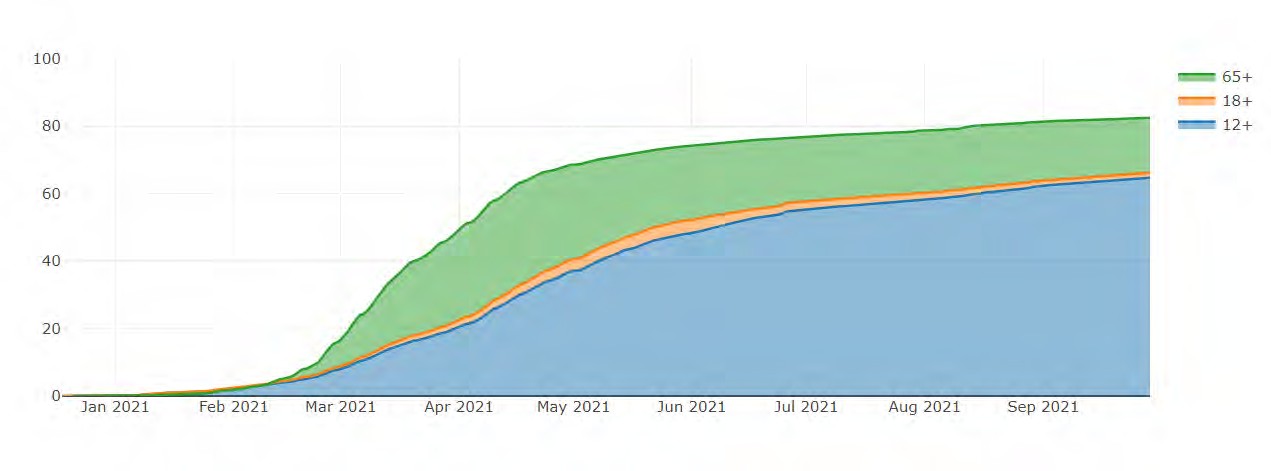 13
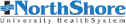 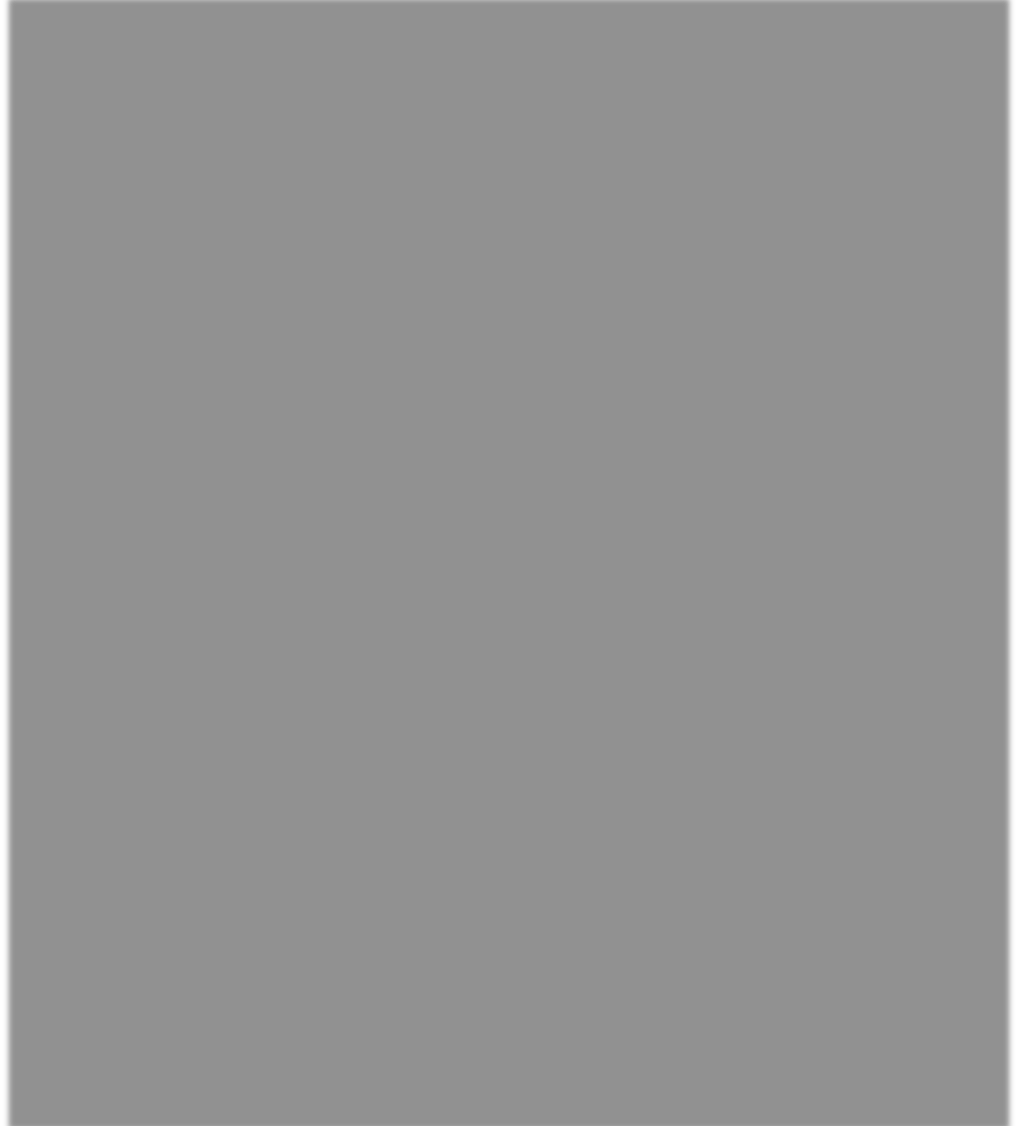 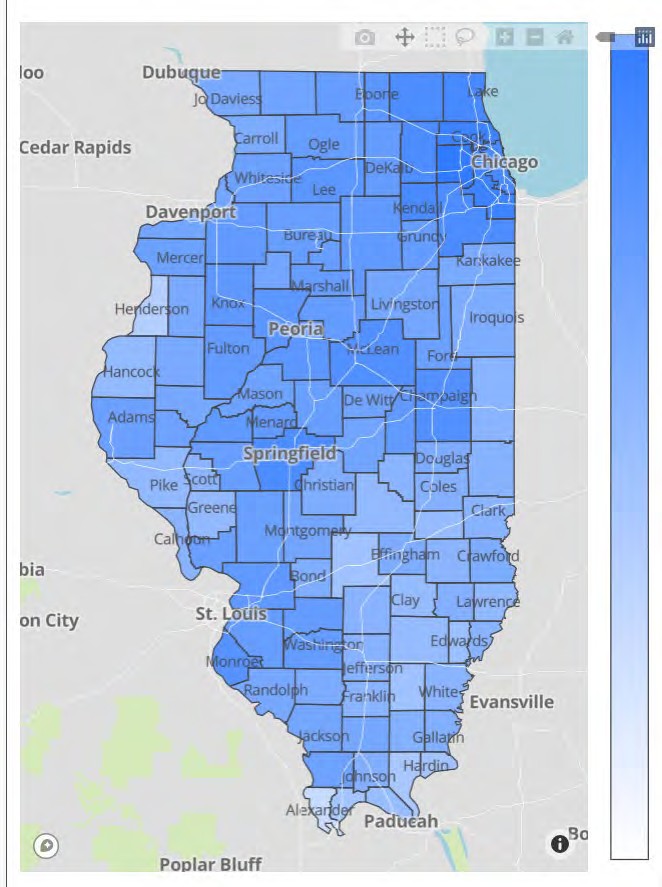 Illinois Daily  Reported  Administered  Vaccine Doses
Last updated  9/30/2021
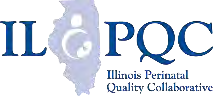 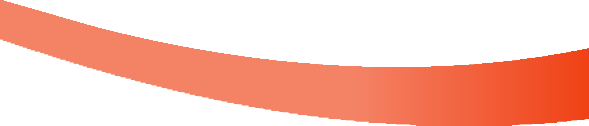 Illinois Perinatal Quality Collaborative
14
Percent of Pregnant People aged 18-49 years receiving at least one dose of a COVID-19  vaccine during pregnancy overall, by race/ethnicity, and date reported to CDC (9/25/21)
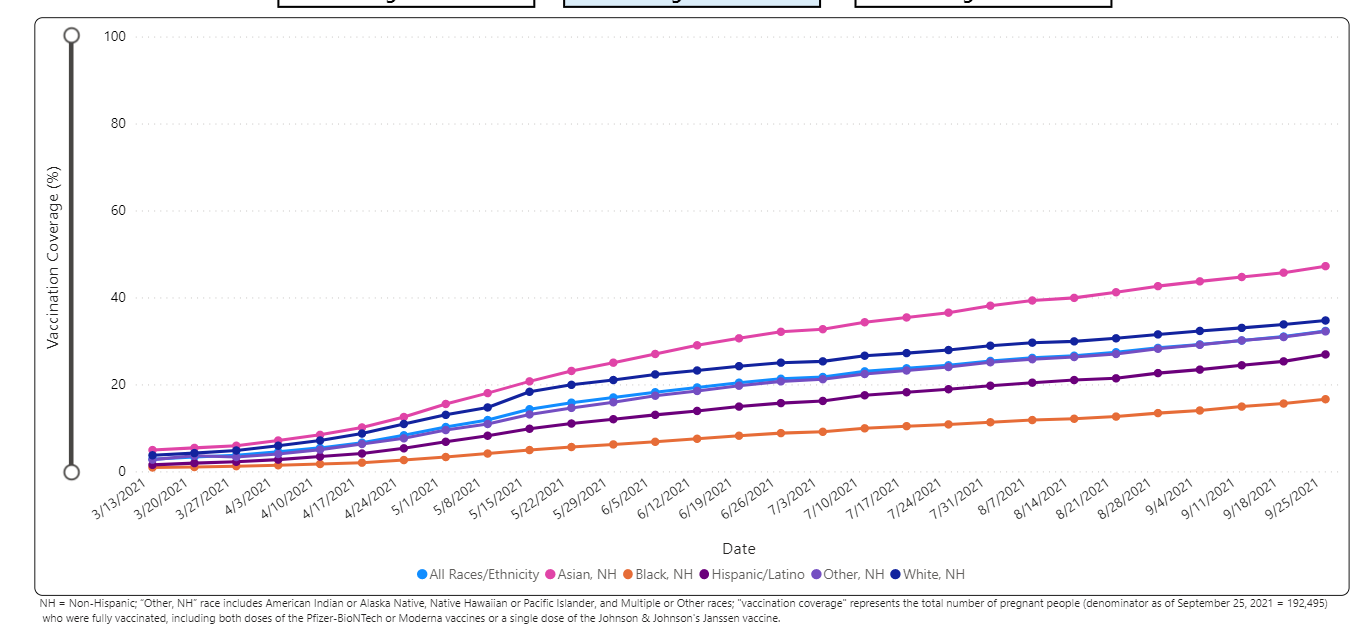 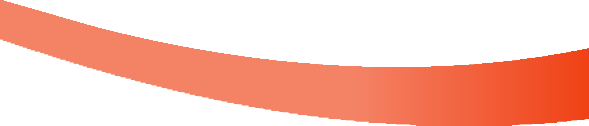 [Speaker Notes: https://urldefense.com/v3/__https://covid.cdc.gov/covid-data-tracker/*vaccinations-pregnant-women__;Iw!!Dq0X2DkFhyF93HkjWTBQKhk!BRT8JkbGHSHMqUvlHo57UsXRx3oQL6Au0KIaOe8oN7qp9yWGe1oyTAFdCw-PzSyj1gqEUOSiCw$]
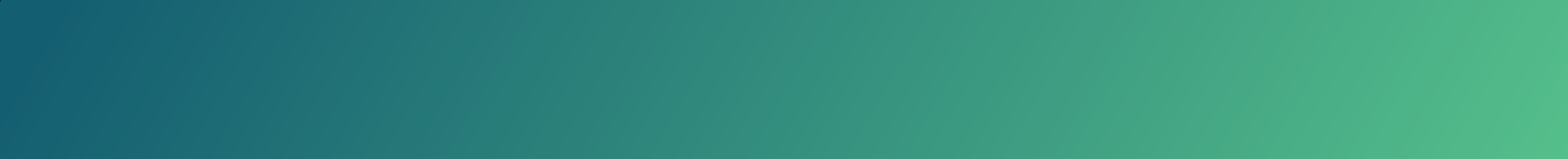 CDC Coronavirus Disease 2019 Response
Updates on COVID-19 and Pregnancy
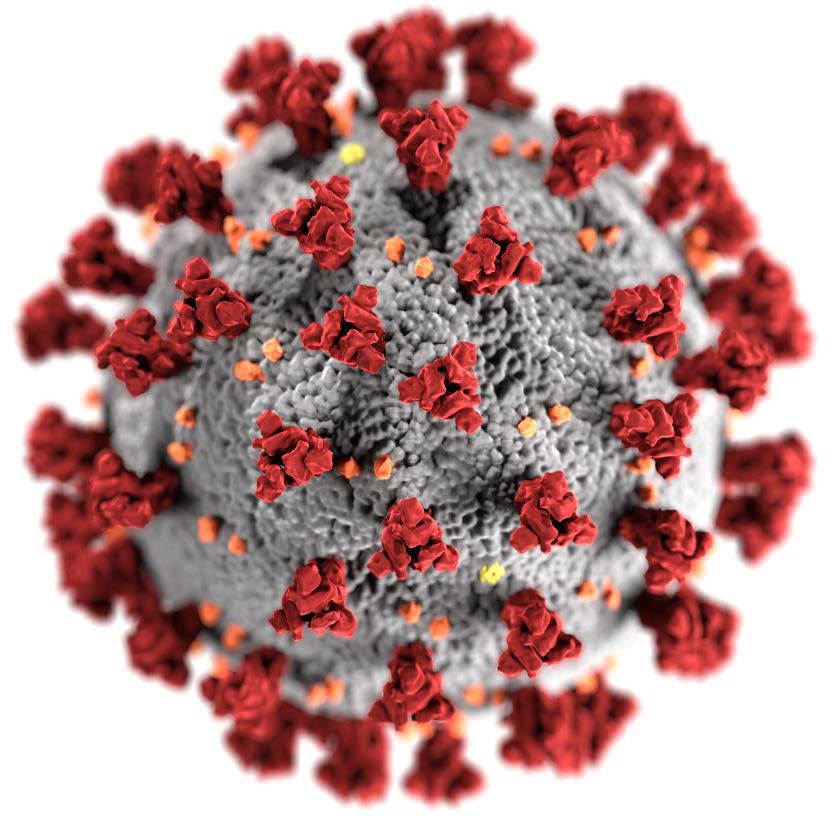 Dana Meaney-Delman, MD, MPH FACOG  Lead, Maternal Immunization


ACIP Meeting  September 22, 2021

cdc.gov/coronavirus
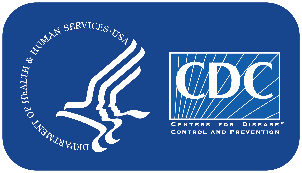 COVID-19 cases, ICU admission and death among pregnant people
(National COVID-19 Case Surveillance Data; Jan 22, 2020 – Sep 13, 2021)
16000
100
90
14000
ICU admission (n)
Death (n)
Total pregnant people
80
12000
Total laboratory-confirmed cases
Total ICU admission or deaths
70
women
10000
60
8000
50
40
6000
30
4000
20
2000
10
0
0
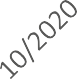 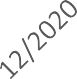 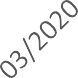 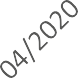 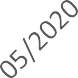 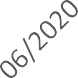 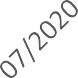 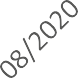 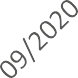 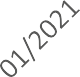 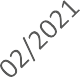 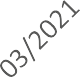 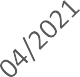 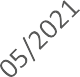 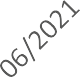 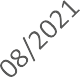 Severe illness and adverse maternal, pregnancy, and neonatal  outcomes among pregnant women with COVID-19
Compared with non-pregnant WRA* with COVID-19
Number of  events / Total
Odds Ratios  [95% CI]
2.13 (1.93-2.95)
10,184 / 601,108
ICU admission
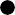 2.59 (2.28-2.94)
3,550 / 601,044
Invasive ventilation
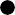 ECMO
2.02 (1.22-3.34)
137 / 461,936
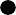 2	4	6	8	10	12	14

Compared with pregnant women without COVID-19
0
Number of  events / Total
Odds Ratios  [95% CI]
Maternal death
16 / 4,820
2.85 (1.08-7.52)
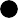 Preeclampsia**
28,326 / 424,344
1.33 (1.03-1.73)
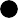 Preterm birth
719 / 8,549
1.47 (1.14-1.91)
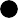 Stillbirth
35 / 5,794
2.84 (1.25-6.45)
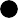 NICU admission
848 / 5,873
4.89 (1.87-12.81)
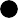 0	2	4	6	8	10	12	14
Data from Allotey, J et al. unless otherwise noted; *Women of reproductive age; ** Preeclampsia data from Wei et al.; ECMO: Extracorporeal membrane oxygenation
Severe illness and death for symptomatic pregnant women  with COVID-19 compared to symptomatic nonpregnant women
* Percentages calculated among total in pregnancy status group; those with missing data on outcomes were counted as not having the outcome
† Adjusted for age, race/ethnicity, and presence of underlying conditions. Nonpregnant women are the referent group.
§ Extracorporeal membrane oxygenation
Zambrano LD, Ellington S, Strid P, et al. Update: Characteristics of Symptomatic Women of Reproductive Age with Laboratory-Confirmed SARS-CoV-2 Infection by  Pregnancy Status — United States, January 22–October 3, 2020. MMWR Morb Mortal Wkly Rep. ePub: 2 November 2020.
DOI: http://dx.doi.org/10.15585/mmwr.mm6944e3external icon.
ACIP Meeting, 9/23/21Maternal Immunization Lead, Dana Meaney Delman, MD, MPH
We now see increased numbers of pregnant people admitted to the ICU in July and August," The trend has continued into September.  "The deaths reported in August is the highest number of deaths reported in any month since the start of the pandemic," About 97% of the pregnant people treated in the hospital for Covid-19 have been unvaccinated, she said.

"We know that pregnant people with Covid-19 can become very sick. Some will die, and many will experience pregnancy and neonatal complications," she said.

"We know that because of Covid some children will grow up without their mothers. We know that Covid-19 vaccines are safe and effective. If you are pregnant, postpartum, breastfeeding, trying to get pregnant now or might become pregnant in the future, please get vaccinated."
CDC:  COVID-19 Vaccination for Pregnant People to Prevent Serious Illness, Deaths, and Adverse Pregnancy Outcomes from COVID-19. (9.29.21)
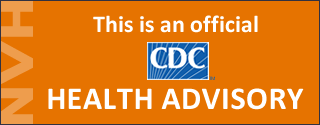 As of September 27, 2021, more than 125,000 laboratory-confirmed COVID-19 cases have been reported in pregnant people, including more than 22,000 hospitalized cases and 161 deaths.1 

The highest number of COVID-19-related deaths in pregnant people (n=22) in a single month of the pandemic was reported in August 2021. 

Data from the COVID-19-Associated Hospitalization Surveillance Network (COVID-NET) in 2021 indicate that approximately 97% of pregnant people hospitalized (either for illness or for labor and delivery) with confirmed SARS-CoV-2 infection were unvaccinated.2

In addition to the risks of severe illness and death for pregnant and recently pregnant people, there is an increased risk for adverse pregnancy and neonatal outcomes, including preterm birth and admission of their neonate(s) to an intensive care unit (ICU).
CDC:  COVID-19 Vaccination for Pregnant People to Prevent Serious Illness, Deaths, and Adverse Pregnancy Outcomes from COVID-19. (9.29.21)
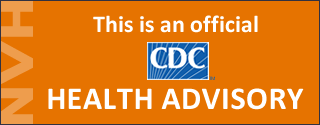 Healthcare providers should communicate the risks of COVID-19, the benefits of vaccination, and information on the safety and effectiveness of COVID-19 vaccination in pregnancy. 

Compared with non-pregnant symptomatic people, symptomatic pregnant people have more than a two-fold increased risk of requiring ICU admission, invasive ventilation, and ECMO, and a 70% increased risk of death.6 

Healthcare providers should strongly recommend that people who are pregnant, recently pregnant (including those who are lactating), who are trying to become pregnant now, or who might become pregnant in the future receive one of the authorized or approved COVID-19 vaccines as soon as possible.
CDC:  COVID-19 Vaccination for Pregnant People to Prevent Serious Illness, Deaths, and Adverse Pregnancy Outcomes from COVID-19. (9.29.21)
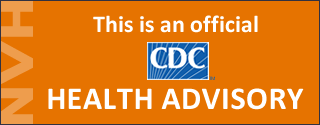 CDC recommends urgent action to help protect pregnant people and their fetuses/infants. 

CDC recommends urgent action to accelerate primary vaccination for people who are pregnant, recently pregnant (including those who are lactating), who are trying to get pregnant now, or who might become pregnant in the future. Efforts should specifically address populations with lower vaccination coverage and use approaches to reduce racial and ethnic disparities. 

In addition, pregnant people should continue to follow all recommended prevention measures and should seek care immediately for any symptoms of COVID-19. Healthcare providers should have a low threshold for increased monitoring during pregnancy due to the risk of severe illness.
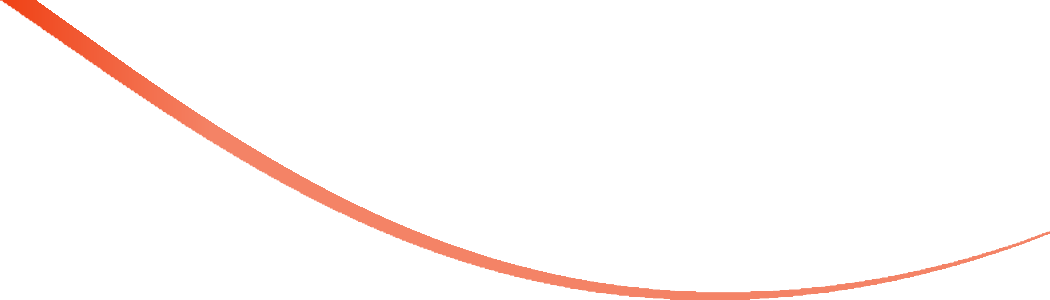 ILPQC COVID-19 Webpage  www.ilpqc.org
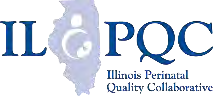 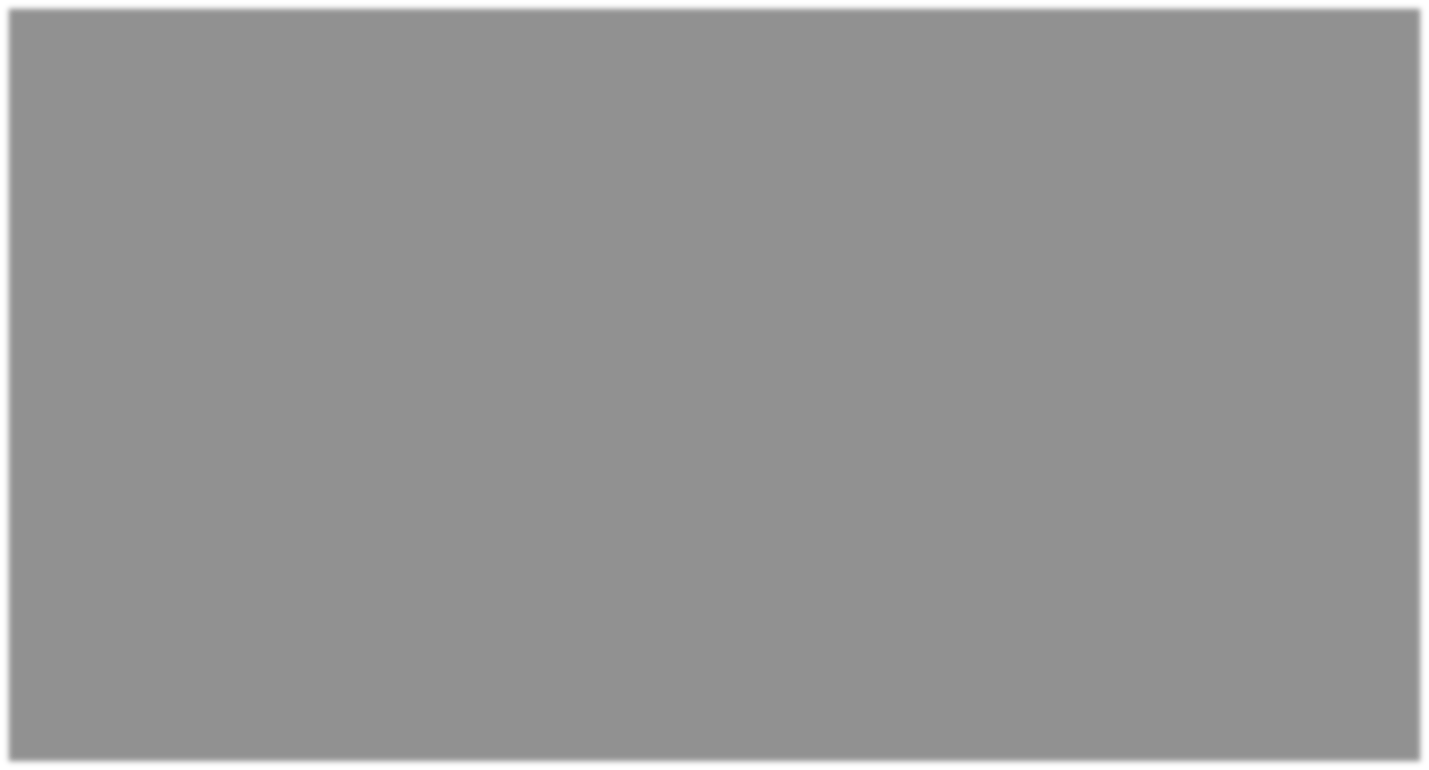 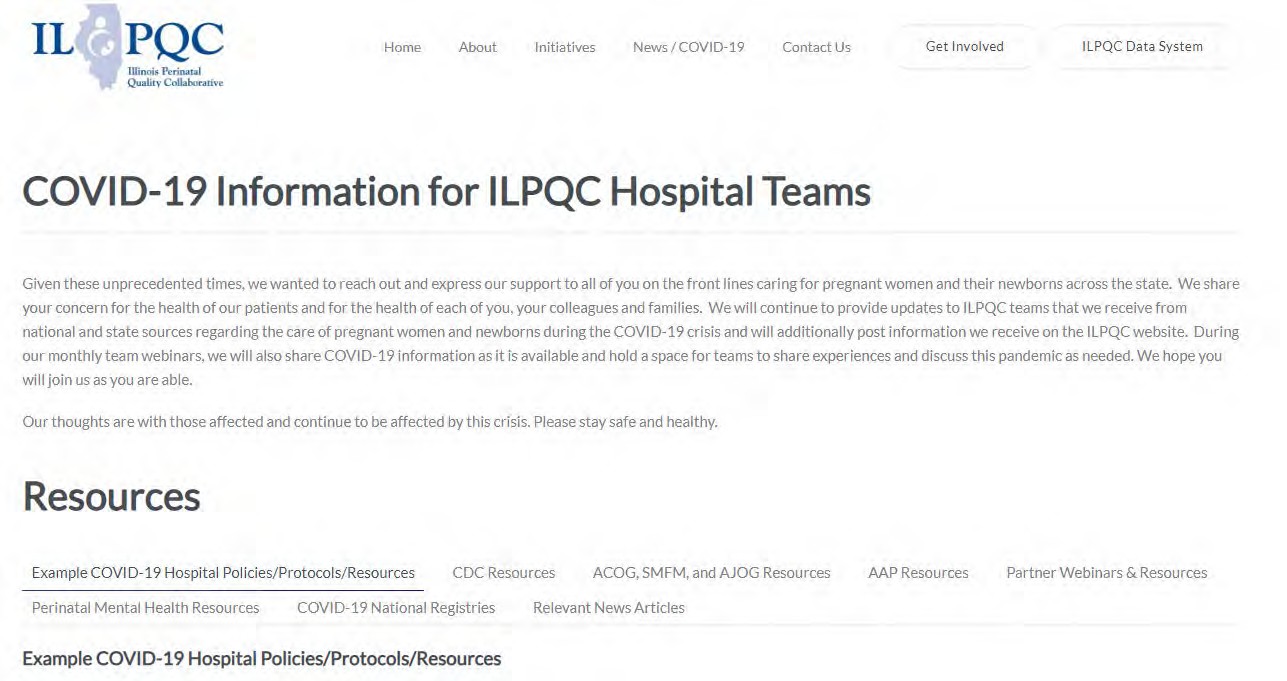 ILPQC	posts national guidelines  and OB & Neonatal COVID-19  example hospital protocols &  resources
please note dates as guidelines  are changing rapidly

https://ilpqc.org/covid-19-  information/
24
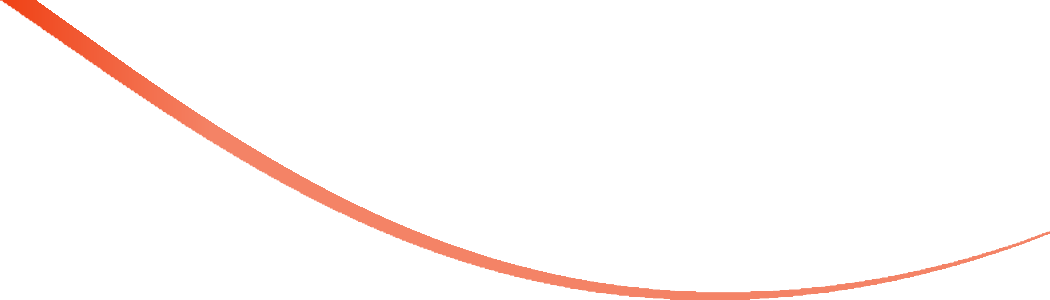 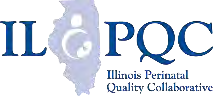 Updated OB (ACOG/SMFM) Resources
ACOG: Practice Advisory: Vaccinating Pregnant and Lactating  Patients Against COVID-19. (Updated 7.30.21)
SMFM: Provider Considerations for Engaging in COVID-19 Vaccine  Counseling With Pregnant and Lactating Patients. (Updated  8.23.21)
SMFM: SMFM Learning: Myth-Busting COVID-19 Vaccines in  Pregnancy. (09.10.21)
ACOG: Statement of Strong Medical Consensus for Vaccination of Pregnant Individuals Against COVID-19. (Updated 9.14.21)
SMFM: Provider Considerations for Engaging in COVID-19 Vaccine Counseling With Pregnant and Lactating Patients. (Updated 9.24.21)
ABOG: Statement Regarding Dissemination of COVID-19 Misinformation (9/27/21)
25
[Speaker Notes: ACOG: Statement of Strong Medical Consensus for Vaccination of Pregnant Individuals Against COVID-19. (Updated 9.14.21)]
ACOG:  9/14/21 Statement of Strong Medical Consensus for Vaccination of Pregnant Individuals Against COVID-19.
“As the leading organizations representing experts in maternal care and public health professionals that advocate and educate about vaccination, we strongly urge all pregnant individuals—along with recently pregnant, planning to become pregnant, lactating and other eligible individuals—to be vaccinated against COVID-19.

“Pregnant individuals are at increased risk of severe COVID-19 infection, including death. With cases rising as a result of the Delta variant, the best way for pregnant individuals to protect themselves against the potential harm from COVID-19 infection is to be vaccinated.

“Data from tens of thousands of reporting individuals have shown that the COVID-19 vaccine is both safe and effective when administered during pregnancy. The same data have been equally reassuring when it comes to infants born to vaccinated individuals. Moreover, COVID-19 vaccines have no impact on fertility.
“Pregnant individuals and those planning to become pregnant should feel confident in choosing vaccination to protect themselves, their infants, their families, and their communities.”
SMFM: Provider Considerations for Engaging in COVID-19 Vaccine Counseling With Pregnant and Lactating Patients. (Updated 9.24.21)
On September 24, 2021, the CDC issued updated interim guidance for individuals who are at highest risk for COVID-19 to receive a Pfizer-BioTech COVID-19 booster shot. This includes guidance that people aged 18-49 with underlying medical conditions may receive a booster shot of Pfizer vaccine at least 6 months after their Pfizer primary series, based on their individual benefits and risks. Pregnancy is included as an underlying medical condition.  

All pregnant patients at least 6 months after their Pfizer vaccine should be offered a booster vaccine.  Information on Moderna boosters is coming soon.
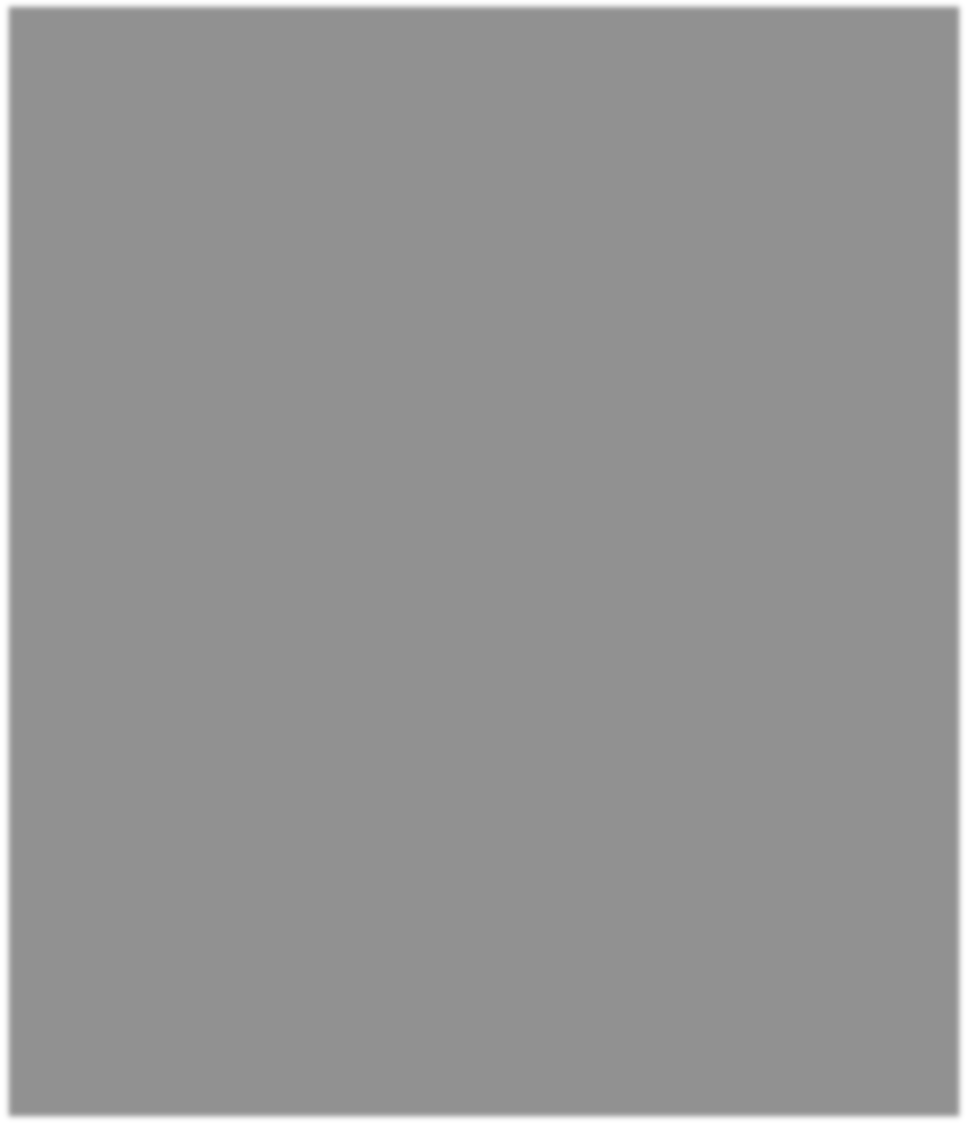 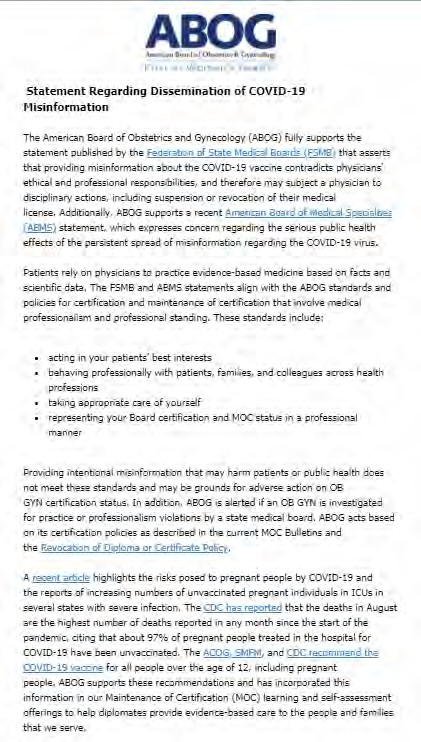 Statement  Regarding  Dissemination  of COVID-19
Misinformation(9/27/21)
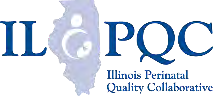 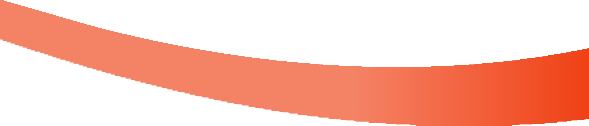 Illinois Perinatal Quality Collaborative
30
ABOG: Statement Regarding Dissemination of COVID-19 Misinformation (9/27/21)
Federation of State Medical Boards (FSMB) asserts that providing misinformation about the COVID-19 vaccine contradicts physicians' ethical and professional responsibilities, and therefore may subject a physician to disciplinary actions, including suspension or revocation of their medical license.
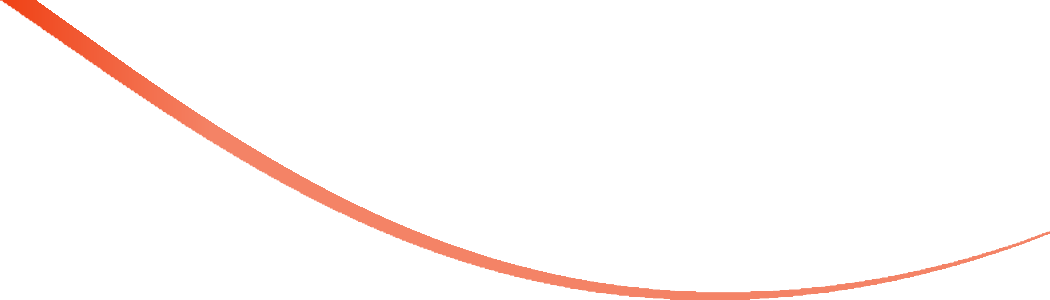 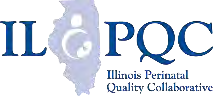 Updated Neonatal /AAP Resources
AAP: Supporting Emotional and Behavioral Health during the  COVID19 Pandemic. (Updated 7.28.21)

AAP: Post Covid Conditions in Children and Adolescents. (Update  7.28.21)

AAP: Children and COVID-19: State-Level Data Report. (9.23.21)
31
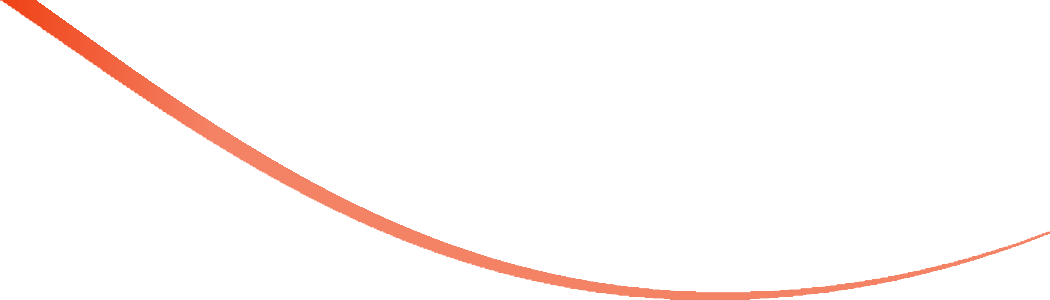 AAP: Children and COVID-19:  State-Level Data Report  September 23, 2021
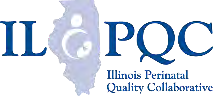 Cumulative Number of Child COVID-19 Cases*
5,725,680 total child COVID-19 cases reported, and children represented 16.0% (5,725,680/35,852,579) of all cases
Overall rate: 7,607 cases per 100,000 children in the population
Change in Child COVID-19 Cases*
206,864 child COVID-19 cases were reported the past week from 9/16/21-9/23/21 (5,518,815 to 5,725,680) and children represented 26.7% (206,864/775,480) of the weekly reported cases
Over two weeks, 9/9/21-9/23/21, there was an 8% increase in the cumulated number of child COVID-19 cases since the beginning of the pandemic (432,843 cases added (5,292,837 to 5,725,680))
AAP: Children and COVID-19: State-Level Data Report. (9.23.21)
Illinois Perinatal Quality Collaborative
32
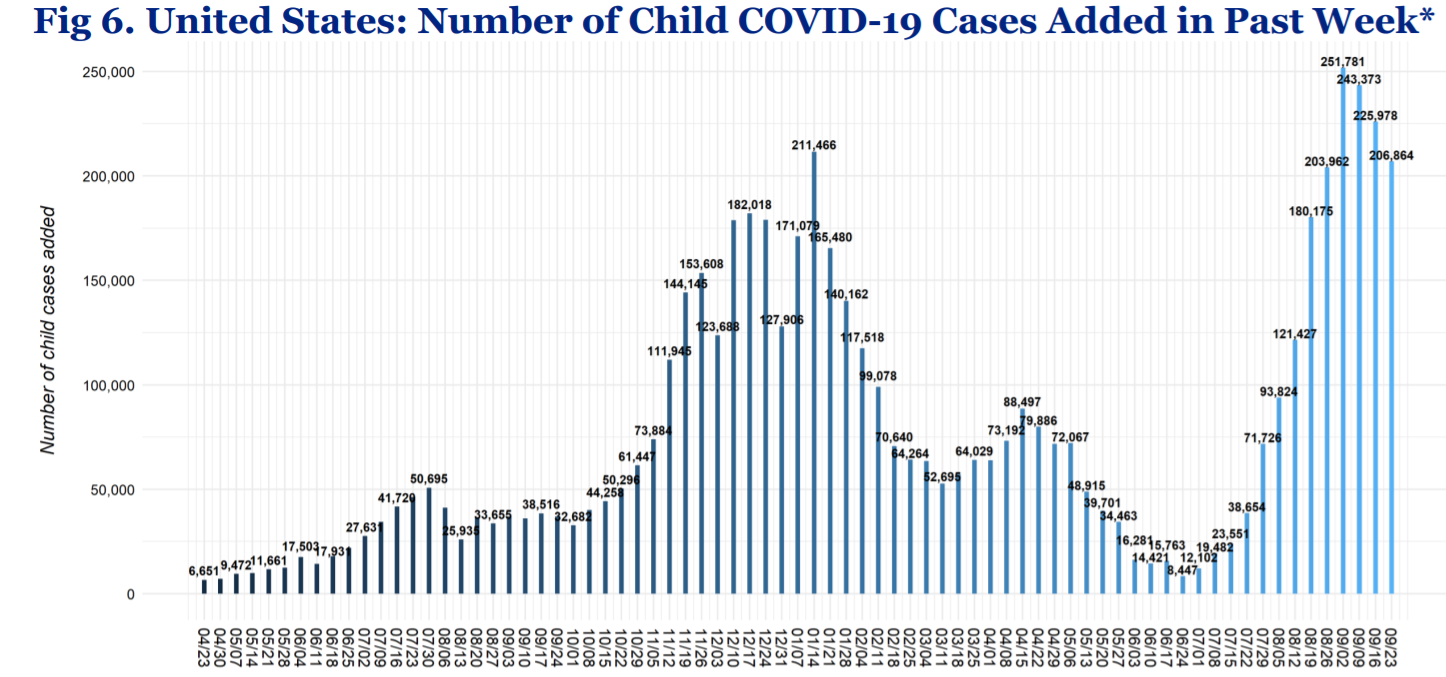 United States:  Number of  Child COVID-  19 Cases  Added in Past  Week
9/23/21
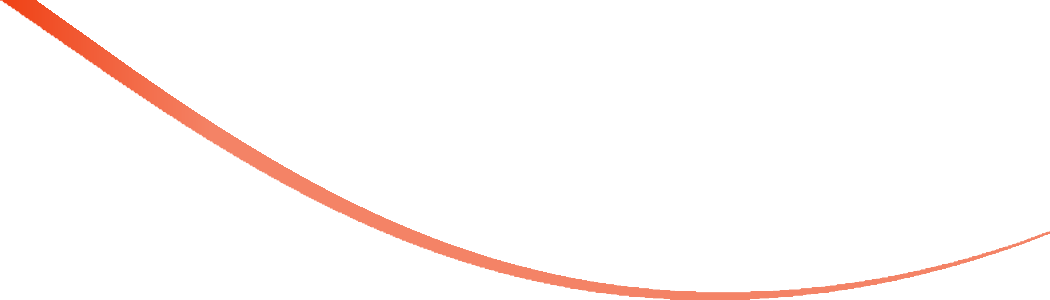 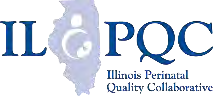 Updated OB/Neo	Covid	Publications
AJOG: COVID-19 vaccine response in pregnant and lactating women: a cohort study. (3.21.21)
BMC Pediatrics: Newborn antibodies to SARS-CoV-2 detected in cord blood after maternal vaccination – a case  report. (3.22.21)
AJOG: Professionally responsible coronavirus disease 2019 vaccination counseling of obstetrical and gynecologic  patients. (5.2021)
Obstetrics & Gynecology: Severe Acute Respiratory Syndrome Coronavirus 2 (SARS-CoV-2) Vaccination in  Pregnancy: Measures of Immunity and Placental Histopathology. (5.11.21)
Obstetrics & Gynecology: Cord blood antibodies following maternal coronavirus disease 2019 vaccination during  pregnancy (4.1.2021)
NEJM: Effectiveness of Covid-19 Vaccines against the B.1.617.2 (Delta) Variant. (7.21.21)
NEJM - Breakthrough infections in vaccinated healthcare workers. (7.28.21)
Bloomberg: Pregnant, Unvaccinated and Intubated: Case Surge Alarms Doctors. (8.23.21)
AJOG: Monoclonal antibody treatment of symptomatic COVID-19 in pregnancy: initial report. (8.25.21) 
NEJM: Resurgence of SARS-CoV-2 Infection in a Highly Vaccinated Health System Workforce. (9.9.21)
The Lilly: Pregnancy and coronavirus vaccines: Your questions answered. (9.24.21) 

34
JAMA: Characteristics and Outcomes of Women With COVID-19 Giving Birth at US Academic Centers During the COVID-19 Pandemic. (08.11.21)
499 US Academic medical centers, Among 869 079 women, 18 715 (2.2%) had COVID-19, and 850 364 (97.8%) did not.

Expectant mothers with COVID-19 are 40% more likely to deliver their babies prematurely, according to a study co-authored by UCIrvine Health surgeon Dr. Ninh T. Nguyen,

A COVID-19 infection during pregnancy also poses a five times greater risk for intensive care treatment during childbirth, according to the study published by JAMA Network Open.

"For expectant mothers, it is important to take steps to minimize the risk of COVID-19 infection," said Nguyen, chair of the UCI School of Medicine's Department of Surgery. "Infection at the time of childbirth is associated with higher risk for ICU admission, preterm birth and even death."
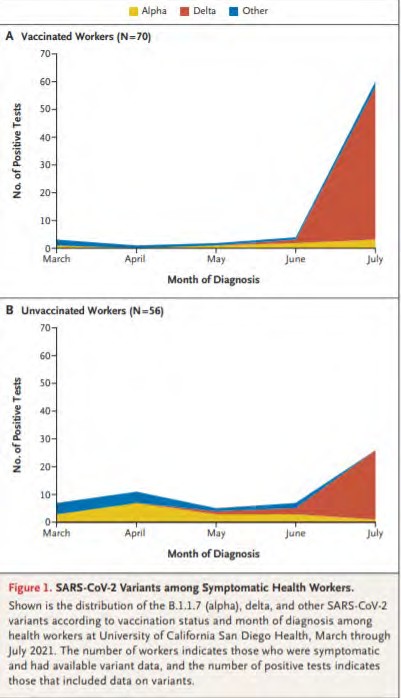 Resurgence of SARS-CoV-2 Infection in a  Highly Vaccinated Workforce
(NEJM, 9/9/21)Vaccinated
Health System WorkforceVaccinated  Health System Workforce
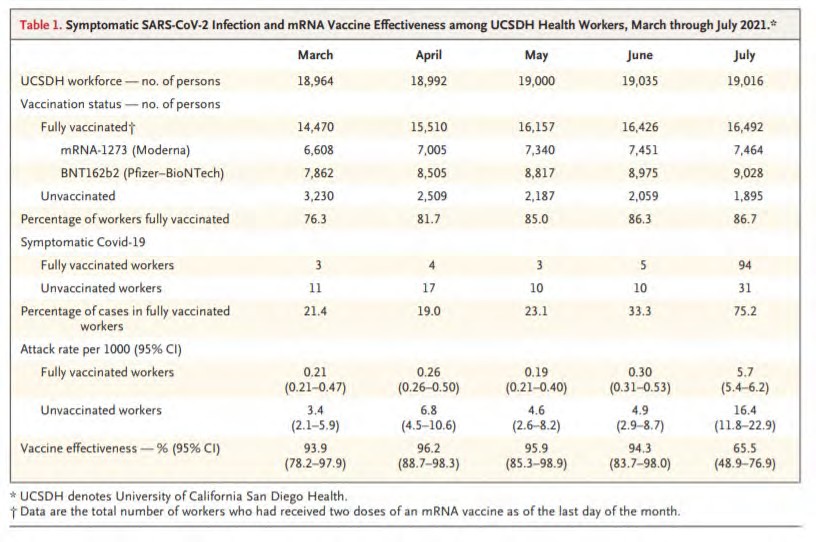 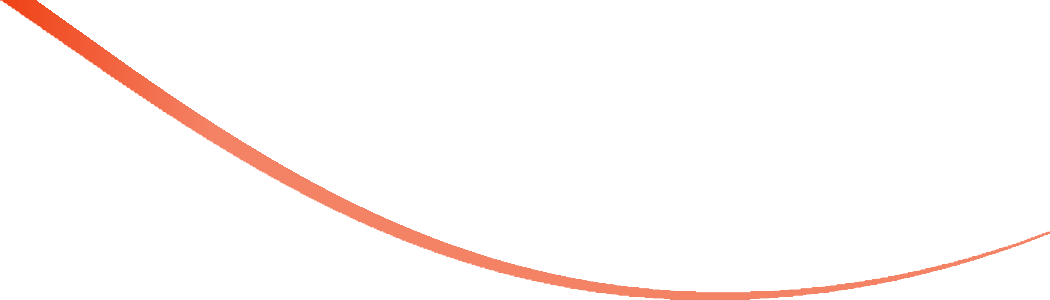 Resurgence of SARS-CoV-2 Infection in  a Highly Vaccinated Workforce
(NEJM, 9/9/21)
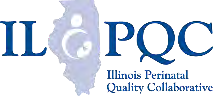 Key take aways….

We need the remainder of our health care work force vaccinated ASAP
We need patients vaccinated
Combination of Delta variant surging with significant increase in infectious risk and likely  waning immunity puts even vaccinated at risk of symptomatic infection.
We need to be diligent with mask wearing in the hospital and in the community
We need to be rigorous with testing to identify infected patients and workforce
Be ready when booster recommendations released, likely in the next 2 weeks
As hospitals across the country and our state experience ongoing surge we need to  protect the healthcare workforce to continue to serve on the front lines
Barnes Jewish BJC monoclonal antibodies protocol
AJOG: Monoclonal antibody treatment of symptomatic COVID-19 in pregnancy: initial report. (8.25.21)
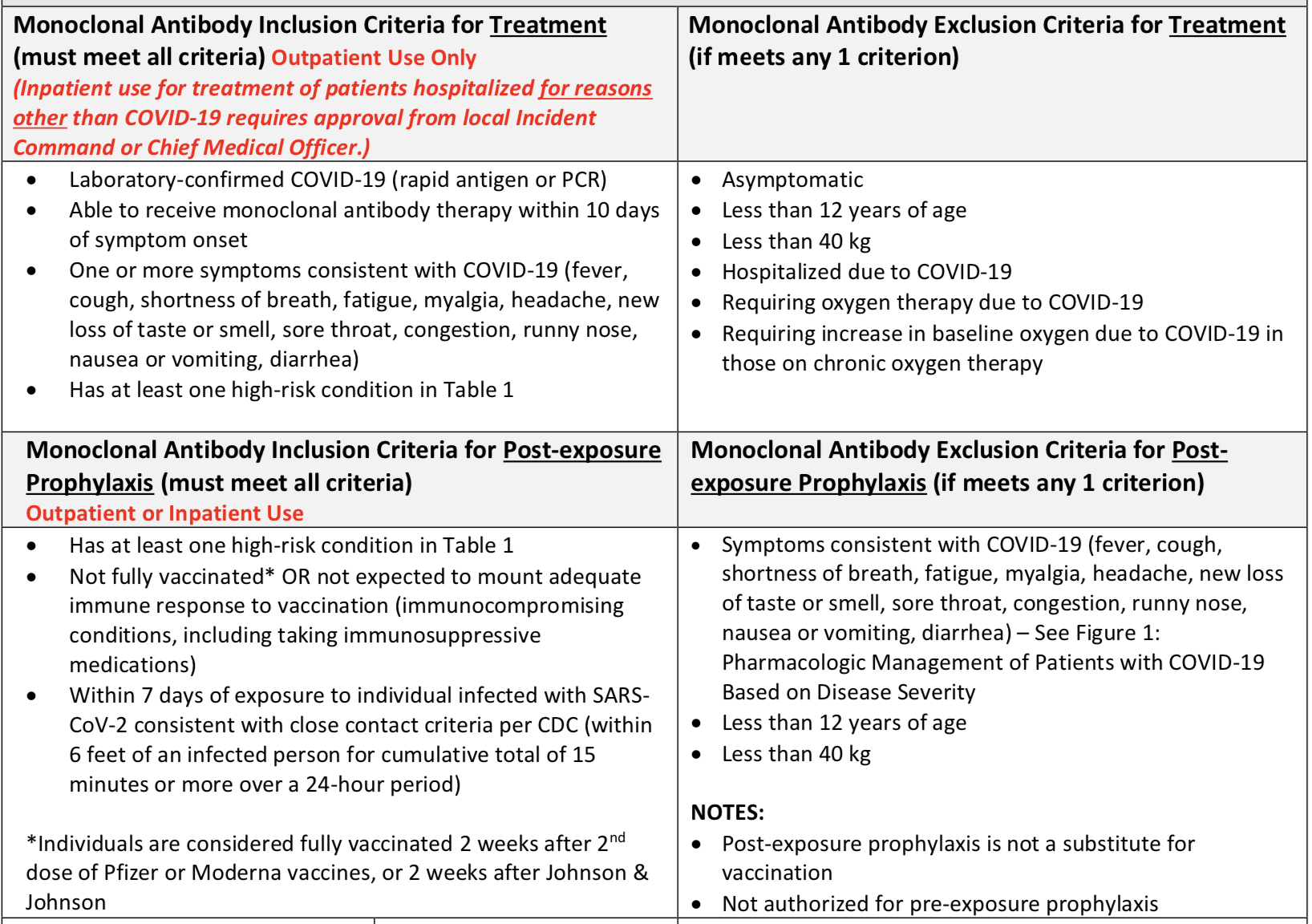 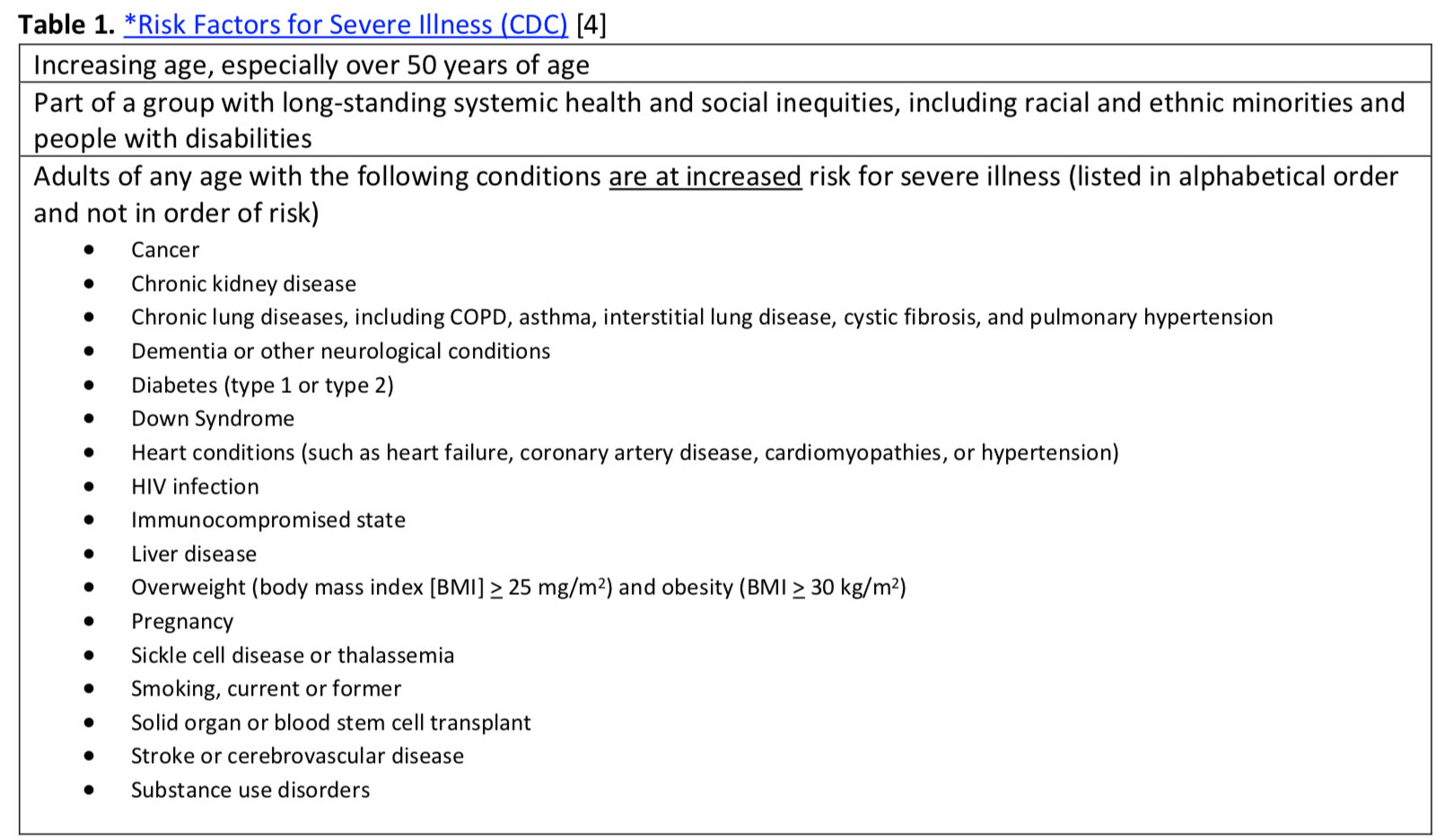 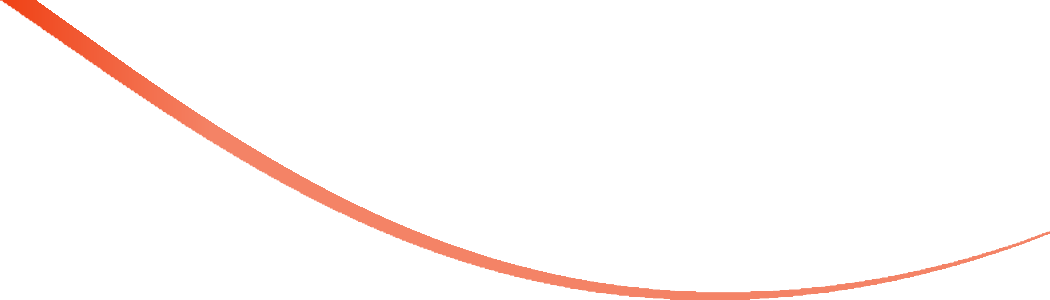 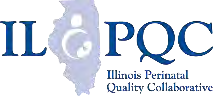 IDPH / HFS / CDC
CDC: Myths and Facts on Covid-19 vaccines.	(Updated 7.7.21)
CDC updated mask guidance: Interim Public Health Recommendations  for Fully Vaccinated People. (7.27.21)
CDC MMWR: Outbreak of SARS-CoV-2 Infections, including Covid-19 vaccine  breakthrough infections, associated with large public gatherings - Barnstable County,  MA, July 2021. (8.6.2021)
CDC: New CDC Data: COVID-19 Vaccination Safe for Pregnant People. (8.11.21)
CDC: Receipt of mRNA COVID-19 vaccines preconception and during pregnancy and  risk of self-reported spontaneous abortions.	(8.9.21)
  • CDC: Percent of Pregnant People aged 18-49 years receiving at least one dose of a COVID-19 vaccine     during pregnancy. (9.4.21)
CDC Official Health Advisory : COVID-19 Vaccination for Pregnant People to Prevent Serious Illness, Deaths, and Adverse Pregnancy Outcomes from COVID-19. (9.29.21)
37
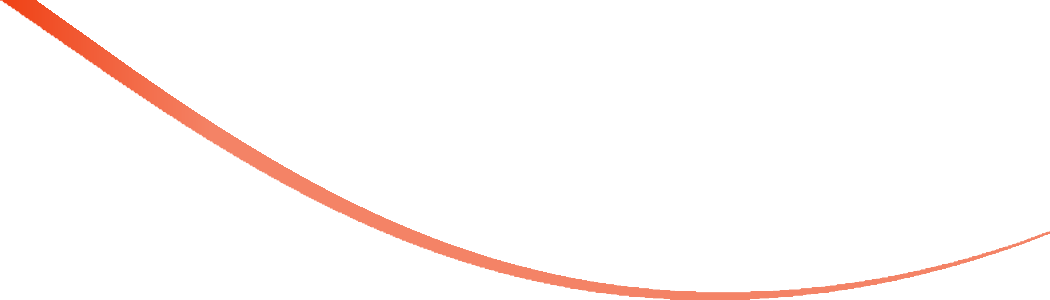 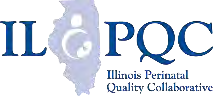 COVID Vaccine
Patient Education Examples
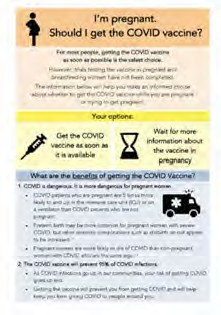 University of Massachusetts Medical School –  Baystate: Covid Vaccine Info for  Pregnant/Breastfeeding Patients English.

Available in:
Spanish, Nepali, Portuguese, Arabic,  Turkish, Somali, Chinese, Vietnamese,  Russian (3.17.21)
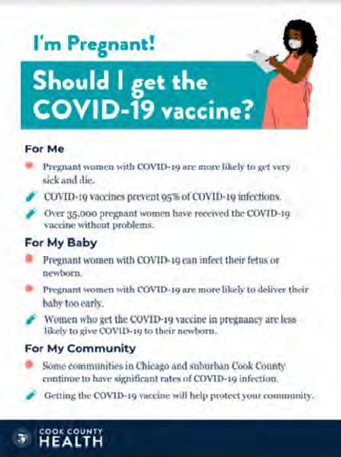 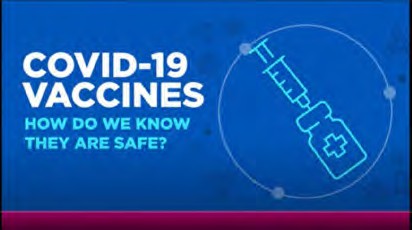 SMFM Patient Education (English/Spanish):  COVID-19 Vaccines and Pregnancy. (3.4.21)
CDC: Safety of COVID-19 Vaccines. Video  link.	(Updated 6.8. 2021)
Cook County Health: Should I get  the COVID-19 vaccine?
Flyer English and Spanish (6.11.21)
CDC: Information about COVID-19 Vaccines for  People who Are Pregnant or Breastfeeding.  (3.18.21)
40
POSTERS
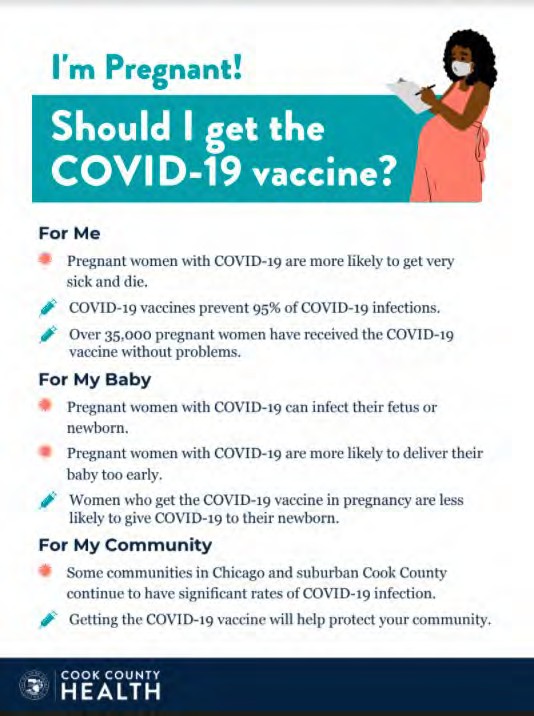 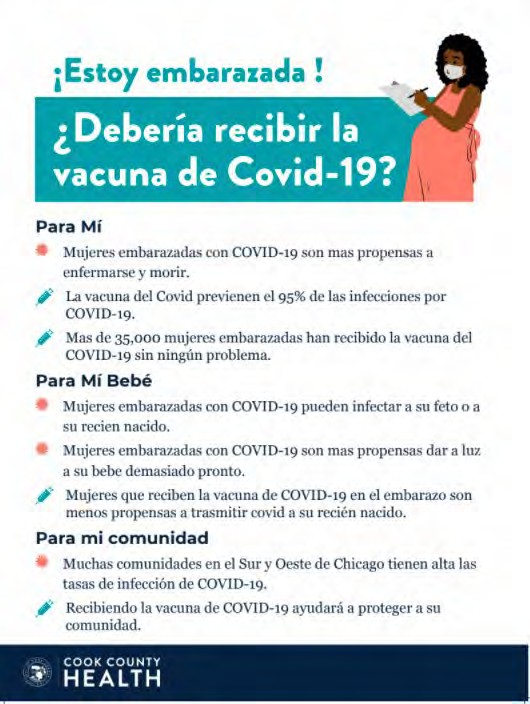 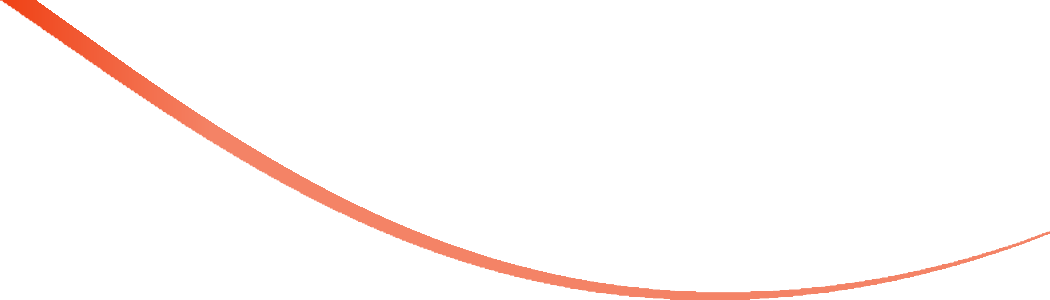 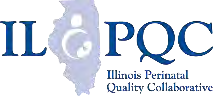 OB Discussion Panel
Discussion of OB Unit Strategies
Emily Zantow, MD, – Maternal-Fetal Medicine Fellow, Department of Obstetrics &  Gynecology – Saint Louis University School of Medicine, SSM Health St. Mary’s Hospital
– St. Louis
Rebecca Williams- Maternal Outreach Educator, Saint Louis University  School of Medicine, SSM Health St. Mary’s Hospital – St. Louis
Ashish Premkumar, MD – Maternal-Fetal Medicine, John H. Stroger, Jr.  Hospital of Cook County
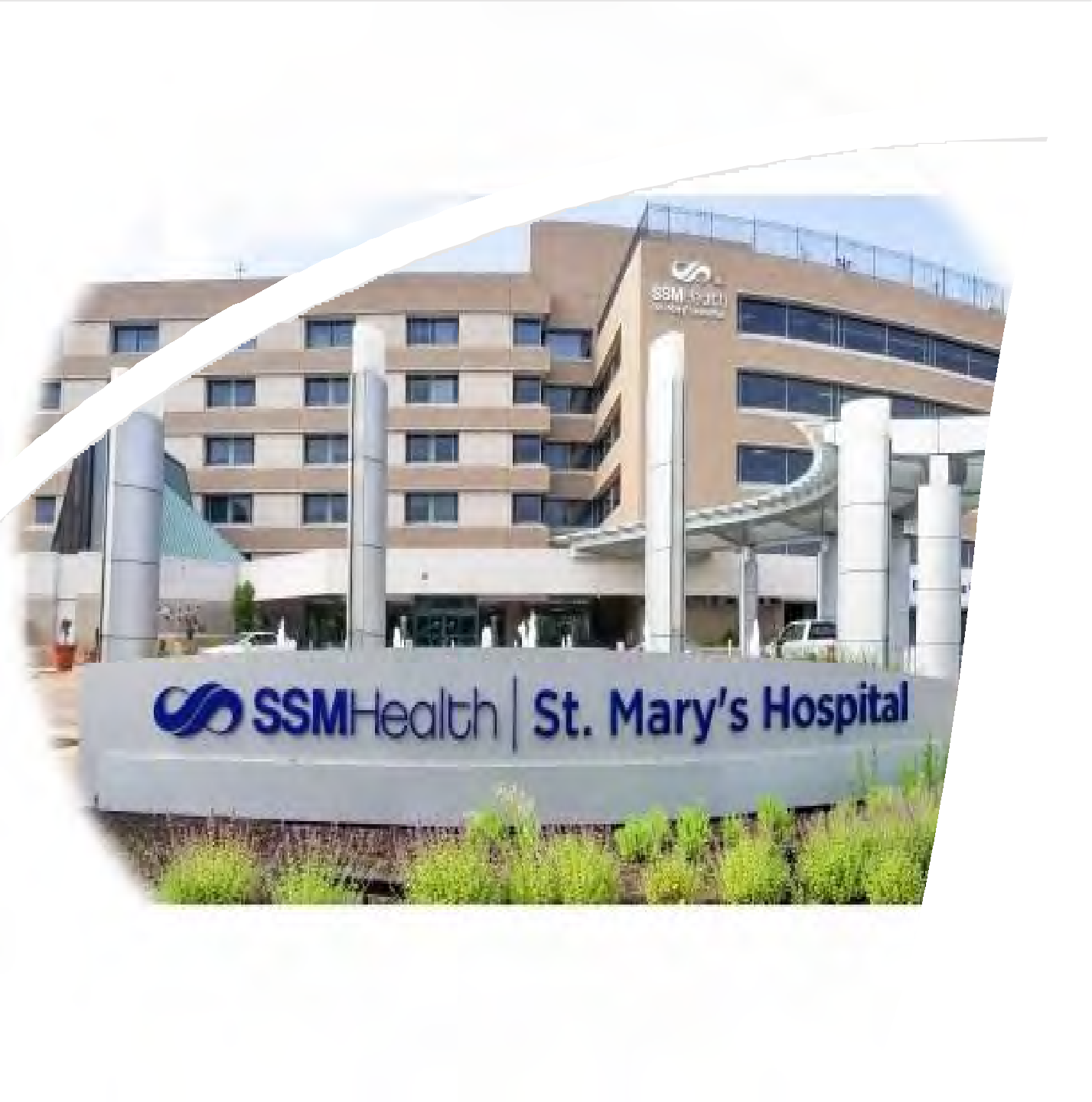 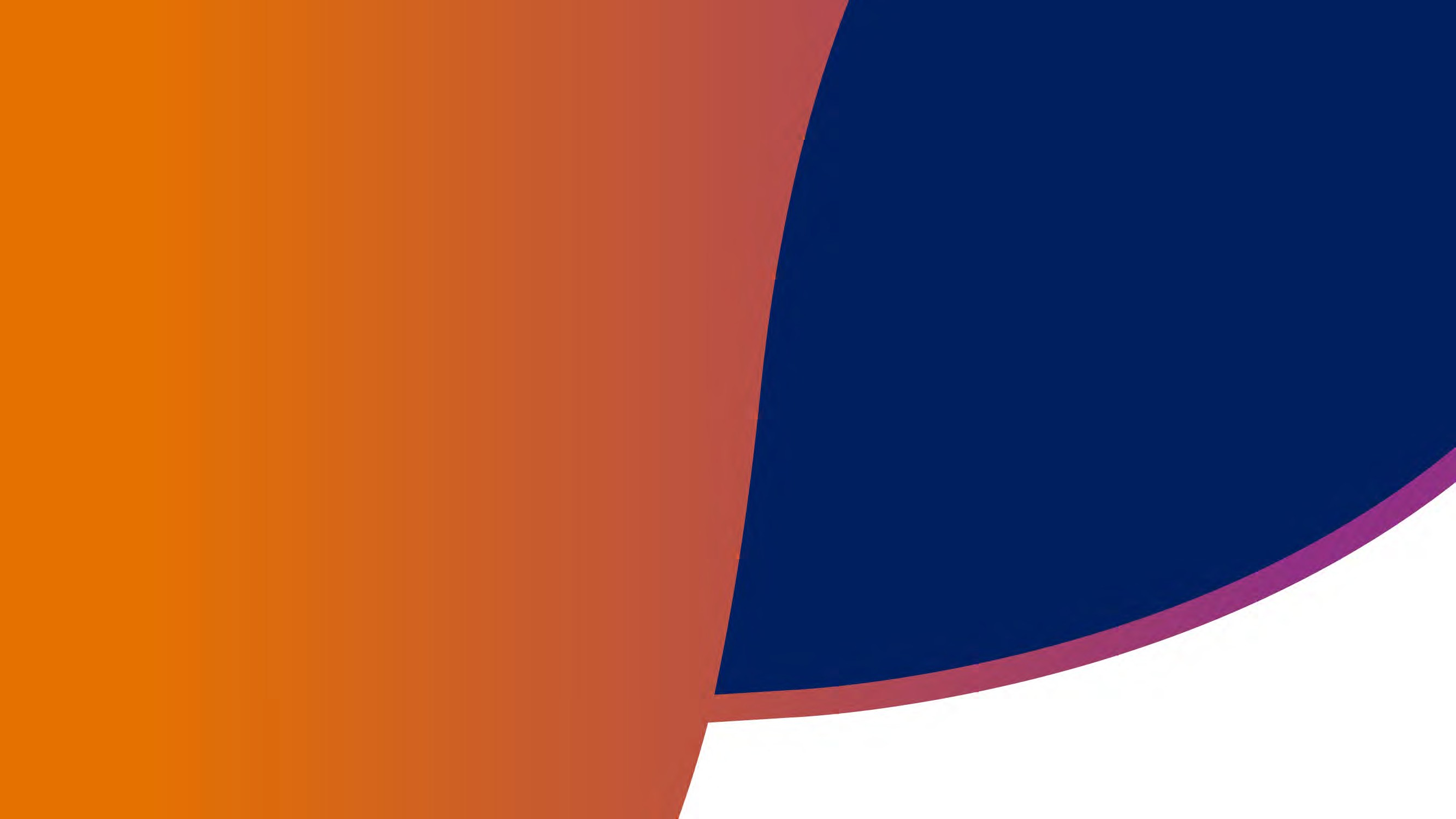 Designated Administrative Perinatal Center  for the Southern Illinois Perinatal Network
Over 3100 births in 2019
Labor & Delivery Unit
13 LDR rooms, 6 Triage rooms, 2 OR
Antepartum Unit
28 Antepartum rooms
10 Perinatal Special Care Unit rooms
Mother/Baby Unit
30 Postpartum rooms
Level III NICU – opened in 2018  42 beds
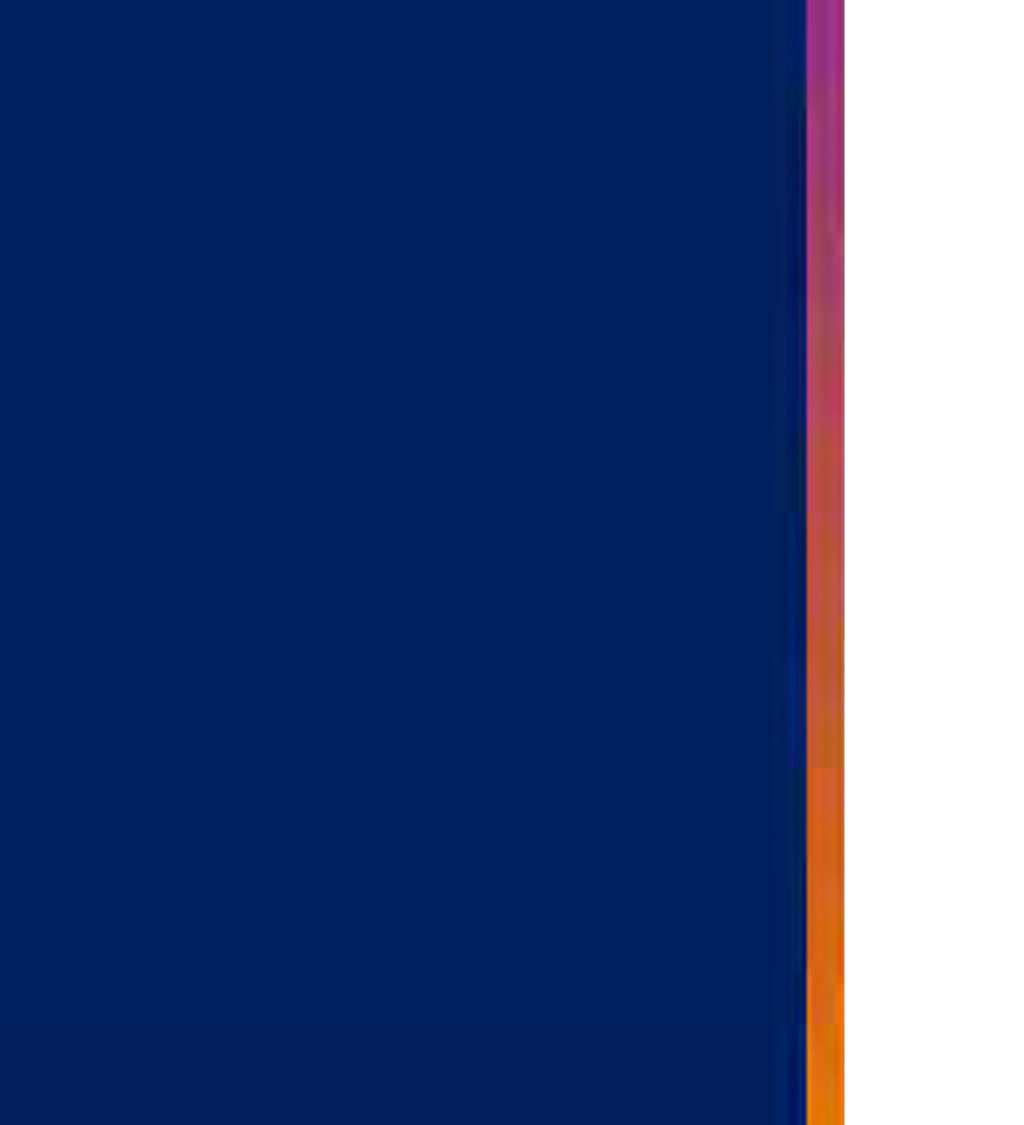 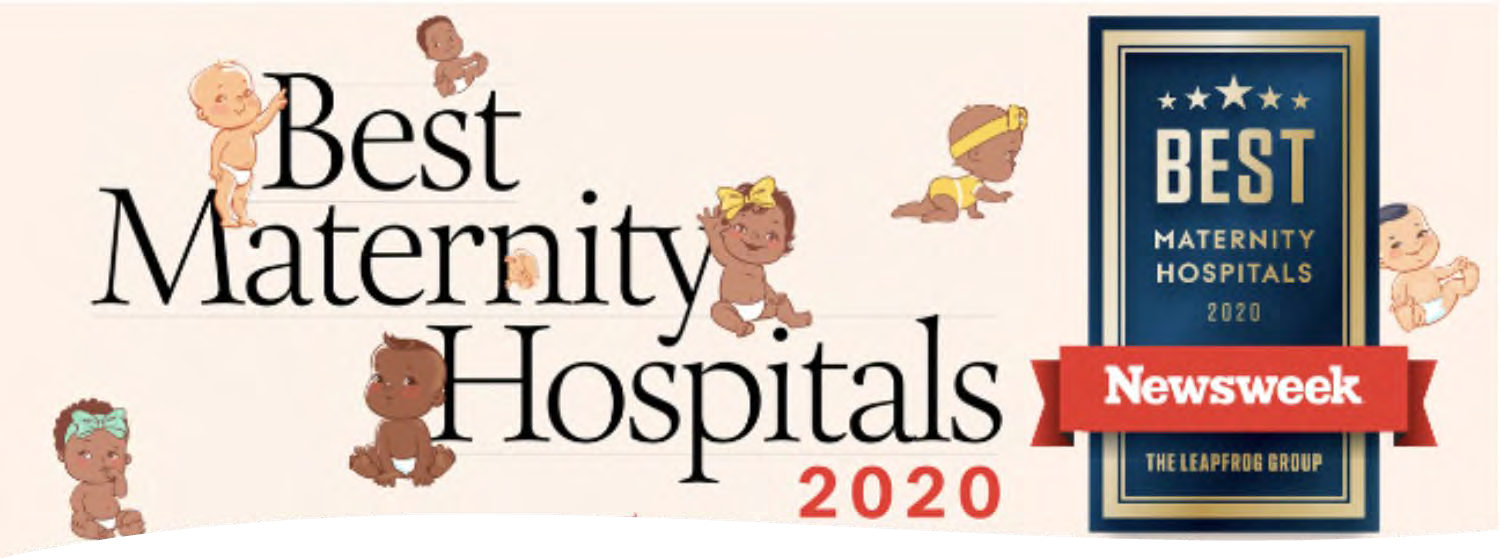 SSM Health
St. Mary’s Hospital  St. Louis
Home to the Saint Louis  University School of  Medicine’s Department of  Obstetrics, Gynecology and  Women’s Health residency  program
Supported by  neonatologists from SSM  Health Cardinal Glennon  Children's Hospital
Awarded for Excellence in Maternity Care
Commitment to the safety and well-being of  all mothers and babies
Only Hospital in the region to receive this  recognition
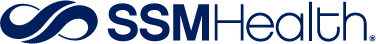 44
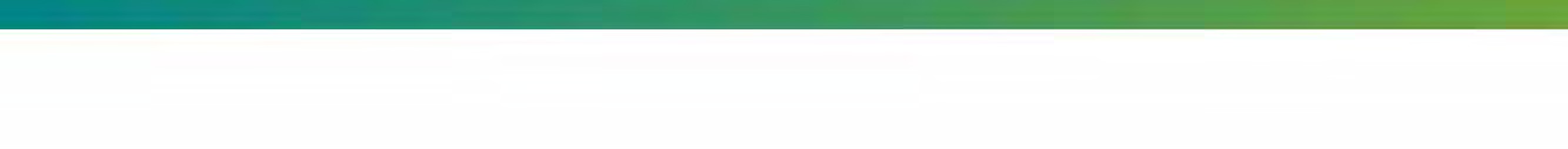 CW, 22 year old G1P0 at 30w4d
PMH: Hyperemesis in early pregnancy
Admitted to St. Mary’s after presenting to OSH with c/o SOB, chest pain, cough, chills, and HA x  3 days, no h/o asthma, CT PE at OSH with read concerning for COVID pneumonia (groundglass  infiltrates)
Tested COVID positive on admission
4L O2 on NC sat 96%, but RR in the 40s
ABG pH 7.43, pCO2 30, HCO3 20, Hgb 8.6, plts 119
IM consult: Start Dexamethasone and Remdesivir, Lasix, SpO2 goal >94%, no visitor for  quarantine
HD #1 – Electrolytes overall WNL, tachycardia improving, if 5L NC consistently needed, will be  transferred to an airborne isolation room. Continued dexamethasone, remdesivir, albuterol prn.  Transferred to TCU late evening for increasing O2 requirements and worsening clinical  status/need for possible BiPAP.
SpO2 91-93% on 6L NC, RR 50s, shallow, tachypneic
VBG pH 7.36, pCO2 29, HCO3 16
Consented for emergent cesarean if indicated by worsening respiratory status
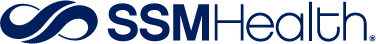 45
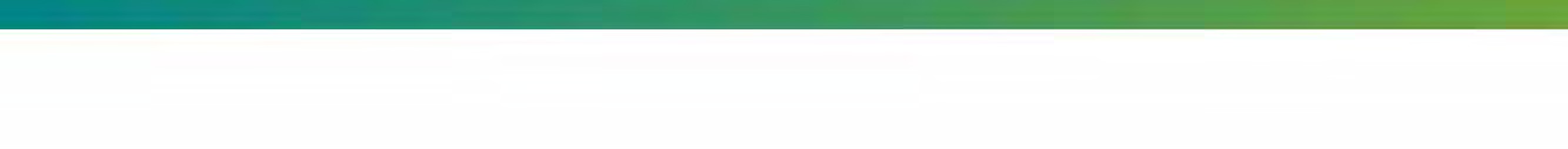 CW, 22 year old G1P0 at 30w4d
HD #2 – Increased O2 requirement, symptoms improved, remained dyspneic with exertion
Increased to 12L O2/min via venti mask overnight, SpO2 97%
o Hgb 8.6>8.4, WBC 2.5>3.1, plt 129>144
Continued diuresis
HD #3 – Reported SOB is improved, continued chest pain and cough, dyspnea on exertion
15L O2 via Venti mask, maintaining SpO2 91-98%, HR 100-120
Mid-Morning: Reported increased WOB, tachycardic, tachypneic – RR 30s, O2 sats >95%
Noon: Visible distress, tachycardic, increased RR, O2 sats 88%, switched to AirVo NC per RT,  O2 sats improved to 96%
Evening: Uncomfortable-appearing, tachycardic, tachypneic, on 35L AirVo, O2 sats 95% with  desats 85-89% with coughing or movement
Transferred to ICU for intubation and immediate cesarean section
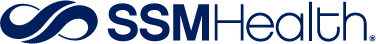 46
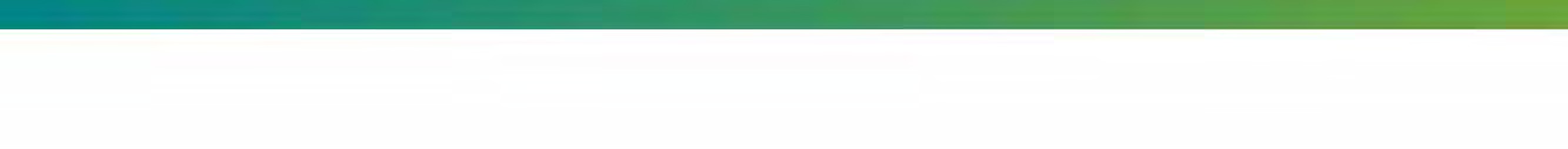 CW, 22 year old G1P0 at 30w4d
2042 – transferred to ICU, 2056 – intubation, 2057 – delivery
Female infant, 1780g, apgars 7/8, transferred to NICU in stable condition on bCPAP
Arterial Cord Gas: pH 7.30, Base excess -2.9
Venous Cord Gas: pH 7.31, Base excess -2.5
Extubated on PPD#1, transferred up to floor on nasal cannula, no O2 requirement by  PPD#5, received dexamethasone 6mg QD for total of 10 days and Remdesivir for total of 5  days.
PPD#8 staples removed from incision, superficial wound separation due to small  hematoma, set up for home health dressing changes, incision followed in clinic without  evidence of infection
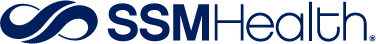 47
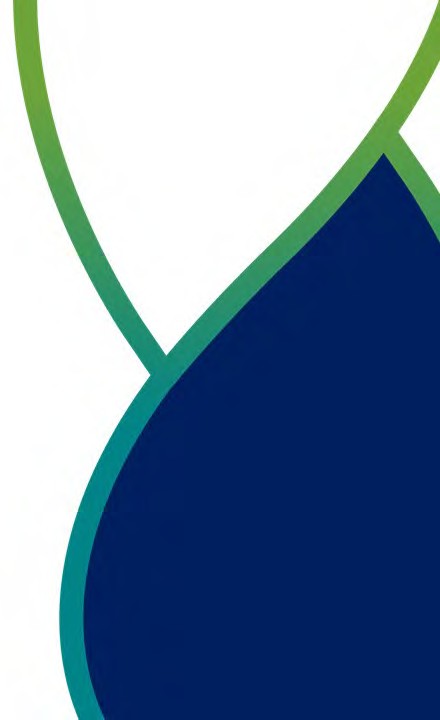 Lessons Learned
Excellent communication, preparation, and collaboration  between Labor & Delivery, Maternal-Fetal Medicine and  Internal Medicine physician teams.

Communication opportunity identified with the ICU/  Critical Care team at the time of the patient’s upgrade to  critical condition.

Processes have since changed, Critical Care team is  included in consultation earlier in pregnant COVID patients  in respiratory distress.
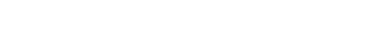 48
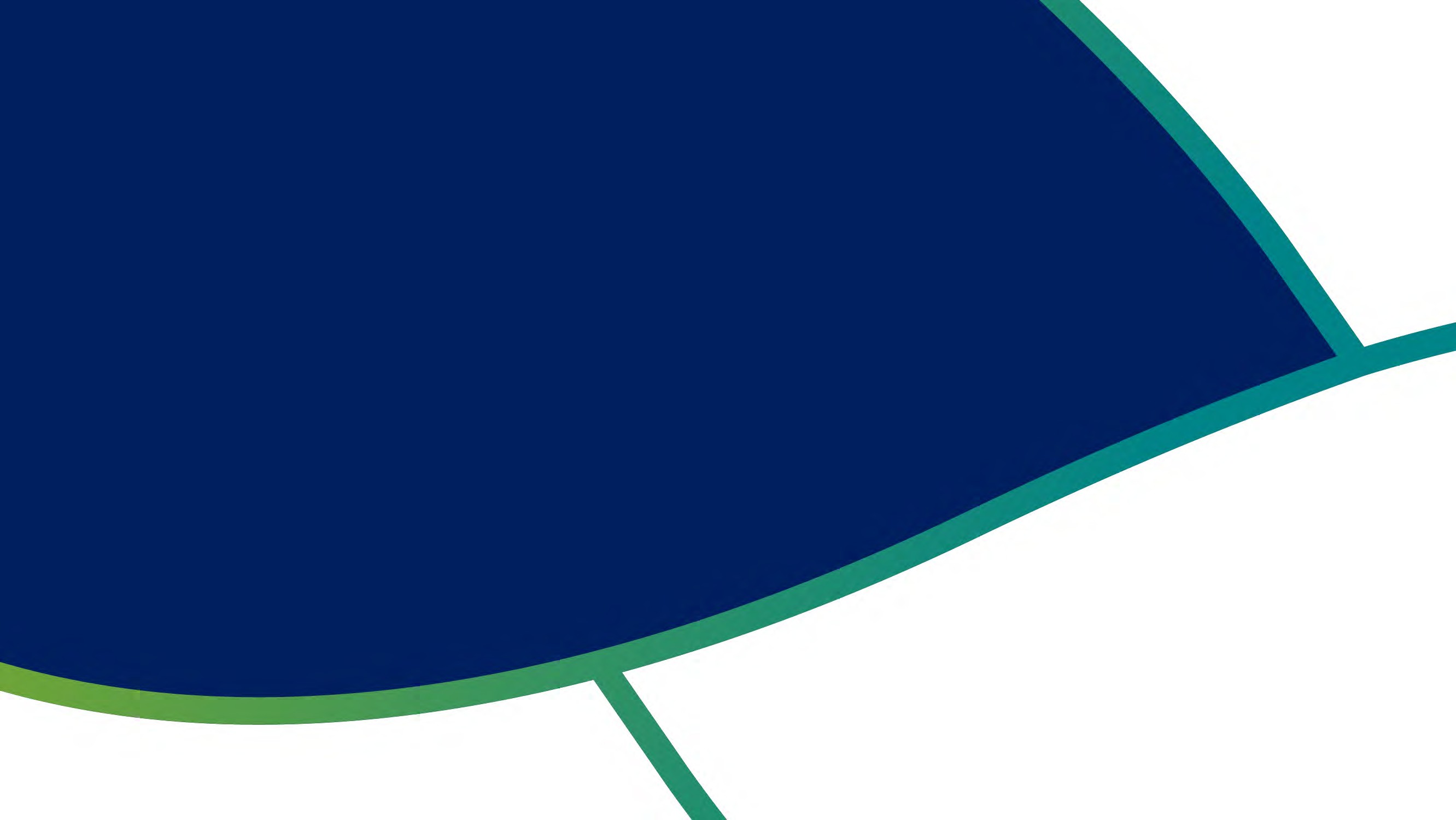 Thank You
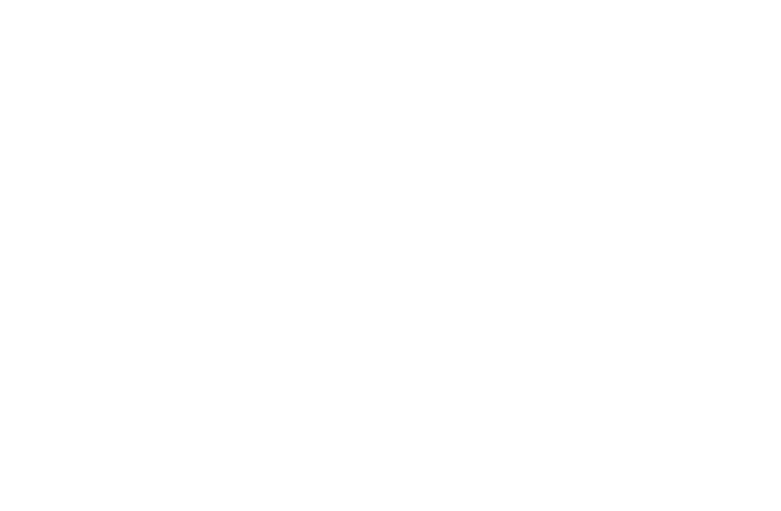 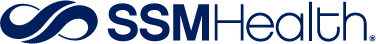 49
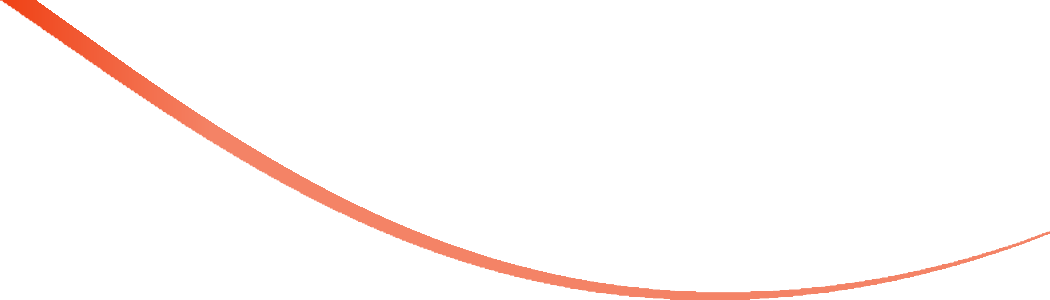 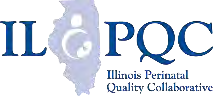 OB Discussion Panel
Discussion of OB Unit Strategies
Emily Zantow, MD, – Maternal-Fetal Medicine Fellow, Department of Obstetrics &  Gynecology – Saint Louis University School of Medicine, SSM Health St. Mary’s Hospital
– St. Louis
Rebecca Williams- Maternal Outreach Educator, Saint Louis University  School of Medicine, SSM Health St. Mary’s Hospital – St. Louis
Ashish Premkumar, MD – Maternal-Fetal Medicine, John H. Stroger, Jr.  Hospital of Cook County
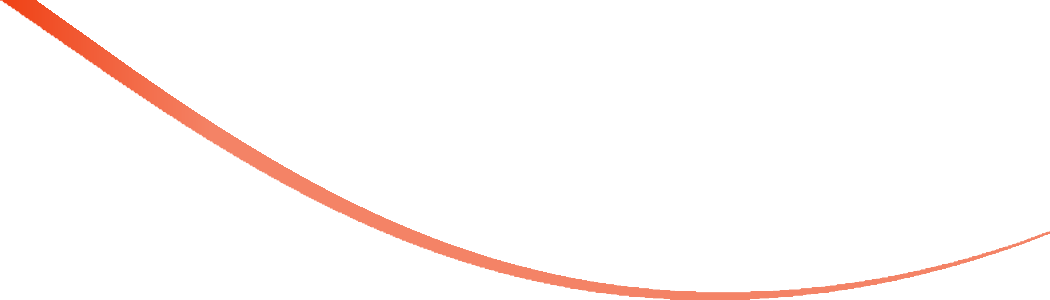 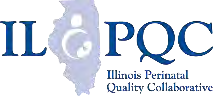 Neonatal Discussion Panel
Justin Josephsen, MD – Medical Director, St. Mary’s Hospital NICU,  Neonatologist Cardinal	Glennon Children’s Hospital, St. Louis

Leslie Caldarelli, MD –	NICU Director, Prentice Women's  Hospital, Chicago
51
IDPH update
Amanda C. Bennett, PhD, MPH 
CDC Field Assignee in Maternal and Child Health Epidemiology, Illinois Department of Public Health, Office of Women's Health and Family Services
Impact of COVID-19 Pandemic on Maternal and Infant Health
Significant changes during pandemic:
Planned home births 
Adequate prenatal care utilization
No significant changes during pandemic:
Preterm birth
Breastfeeding
Risk-appropriate care
NICU admission
Maternal hospital transport
Neonatal hospital transport
Low risk cesarean rate
No prenatal care
* All indicators examined using birth certificate data, which is still provisional for 2020-2021
Home Births During COVID-19 Pandemic
Increase in planned home births starting April 2020
In absolute numbers, about 15 “extra” planned home births per month in state
No change in unplanned home births
Overall home birth rate still very low in Illinois
Prenatal Care Utilization During COVID-19 Pandemic
Significantly decrease in adequate prenatal care July 2020 – Jan 2021
PNC rates returned to baseline in more recent months
Mostly due to decrease in number of visits
Not as many women receiving “adequate-plus” care
* Kotelchuck Adequacy of Prenatal Care Utilization Index
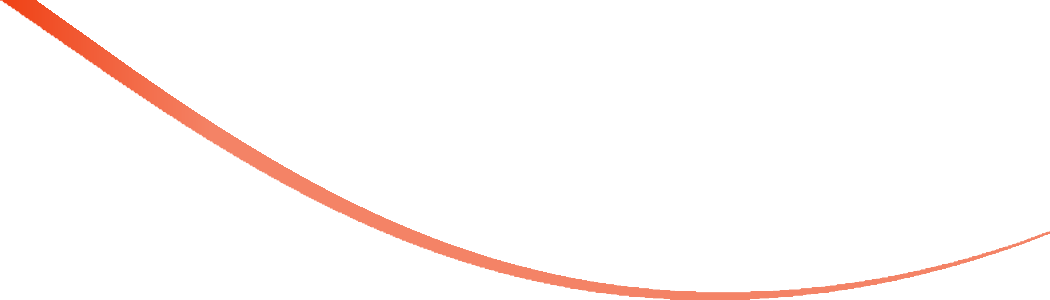 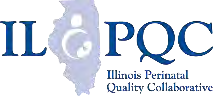 Thank You
We continue to give thanks to the nurses, doctors, health care  workers, public health teams and others across our state at  work confronting the COVID-19 pandemic.
Please send questions, comments and recommendations,  cases / willingness to share for future COVID-19 OB/Neo  discussion webinars to info@ilpqc.org
Recording of this webinar, Q/A and registration for the next  webinar on Friday, November 5, 12-1pm, will be  available at www.ilpqc.org
56
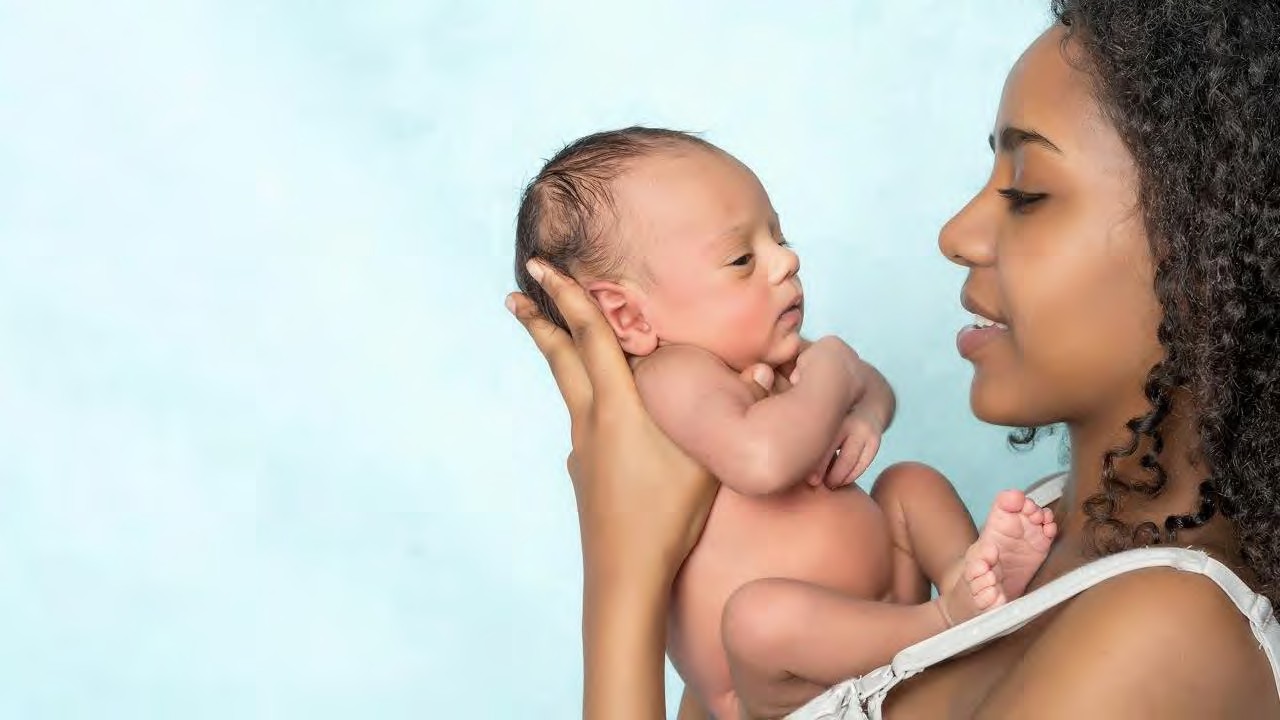 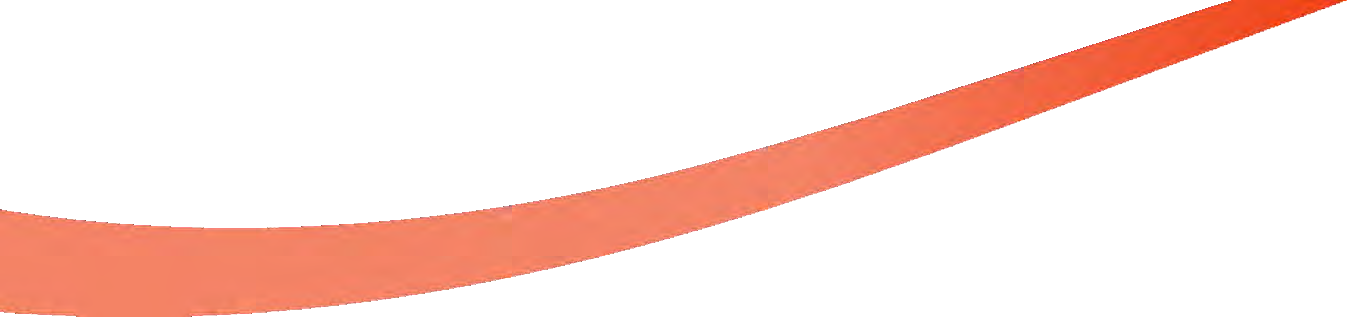 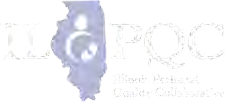 Thanks to our  Funders
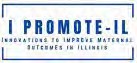 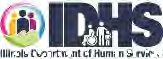 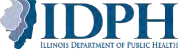 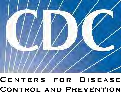 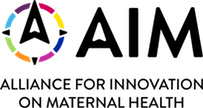 In kind support:
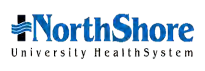 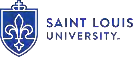 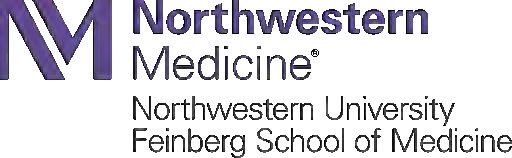 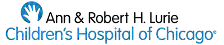